ИЗМЕРЕНИЕ РАЗМЕРОВ МАЛЫХ ОБЪЕКТОВС ПОМОЩЬЮ МИКРОСКОПА
Цель работы: 
определение увеличения микроскопа и его разрешающей способности, ознакомление с возможностями его применения для решения практических задач.

Приборы и принадлежности: 
биологический микроскоп, микрофотонасадка, объект-микрометр, объекты для исследований.
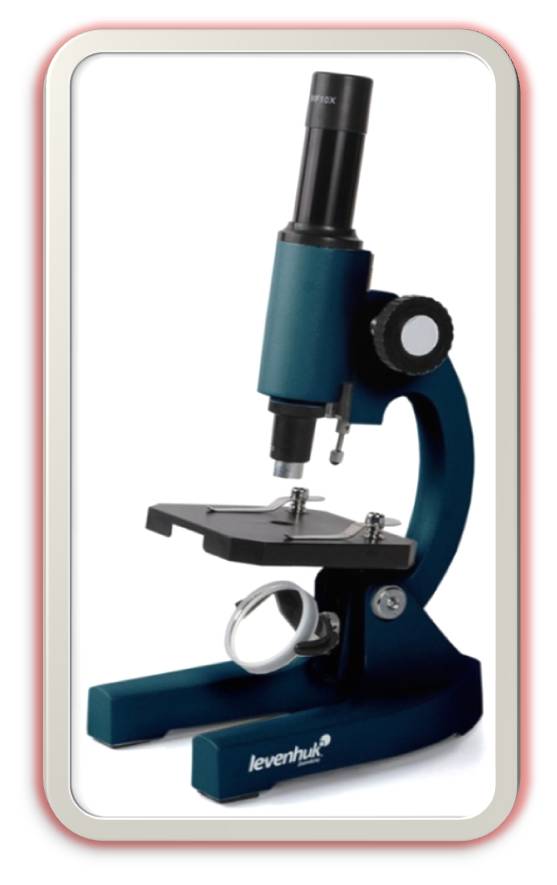 Микроскоп – это оптический прибор, предназначенный для получения увеличенных изо-бражений малых объектов, невидимых невооружённым глазом.
Ход лучей в микроскопе с фотонасадкой
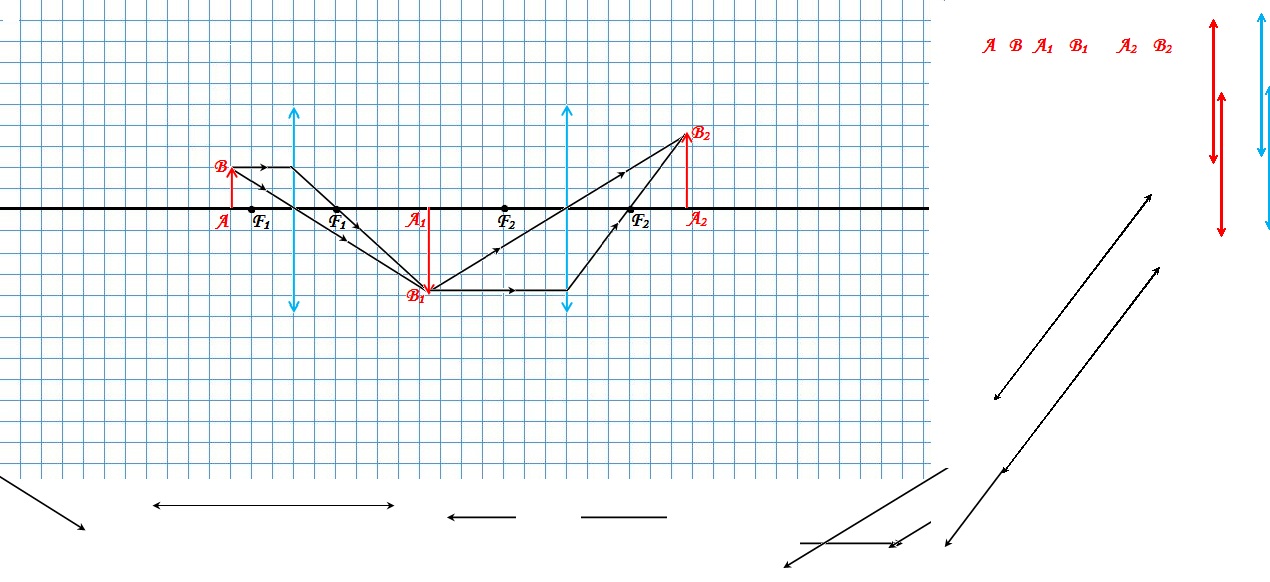 Ход лучей в микроскопе без фотонасадки
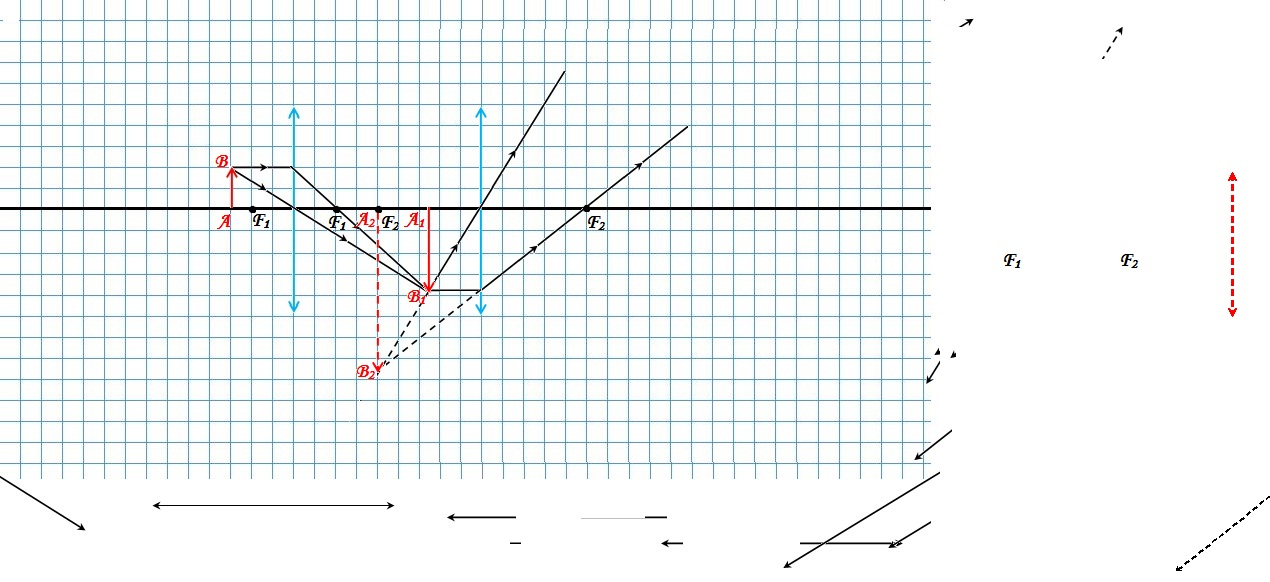 Описание установки
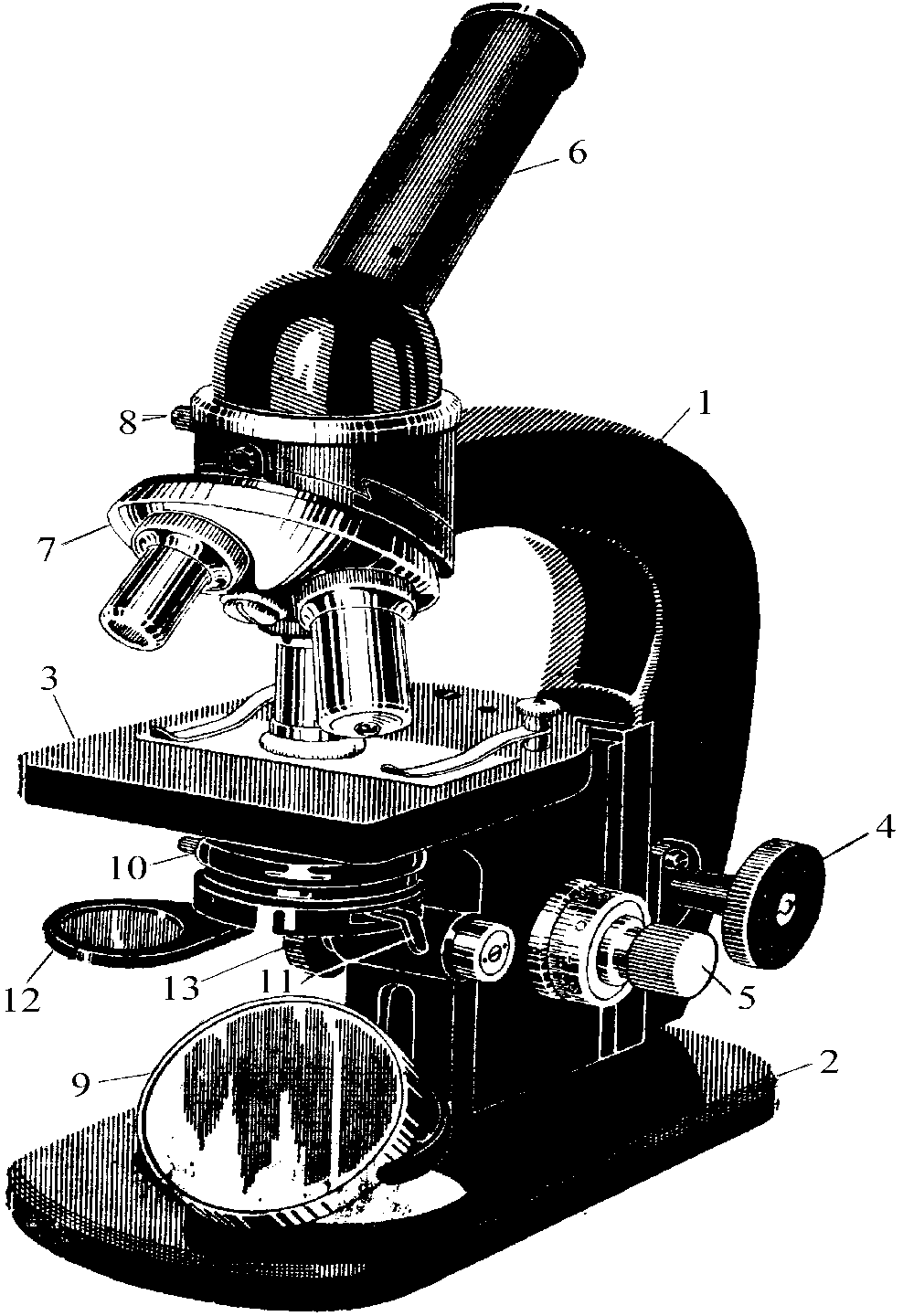 В микроскопе различают три основные части: 
механическую 
оптическую 
осветительную
Описание установки
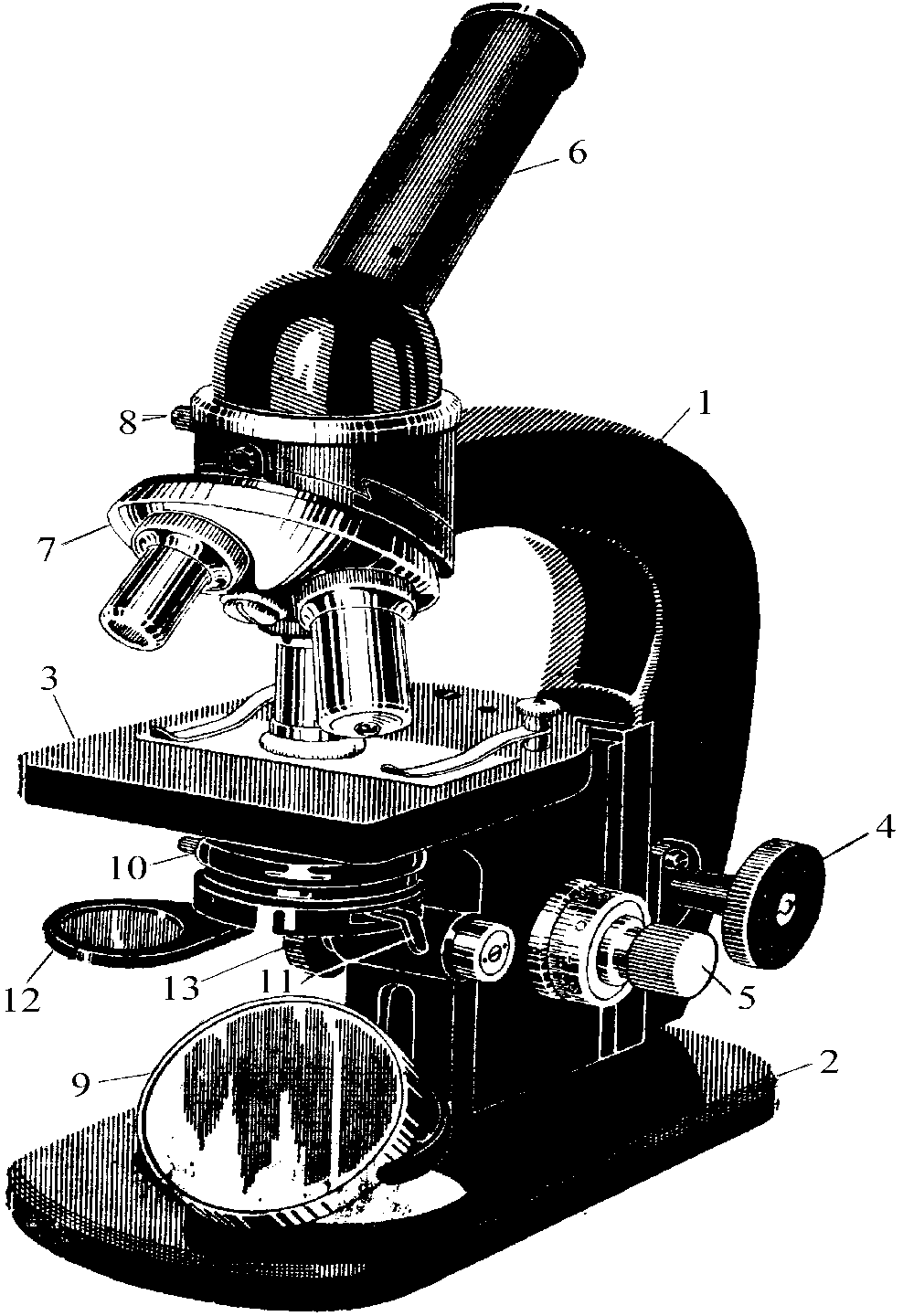 Механическая часть :
1 – тубусодержатель
2 – основание
3 – предметный столик 
4 – рукоятка (механизм грубой фокусировки) 
5 – микрометрический винт (механизм тонкой фокусировки)
6 – наклонный тубус микроскопа
 7 – револьверный механизм, в котором закреплены сменные объективы
8 – крепежный винт
Описание установки
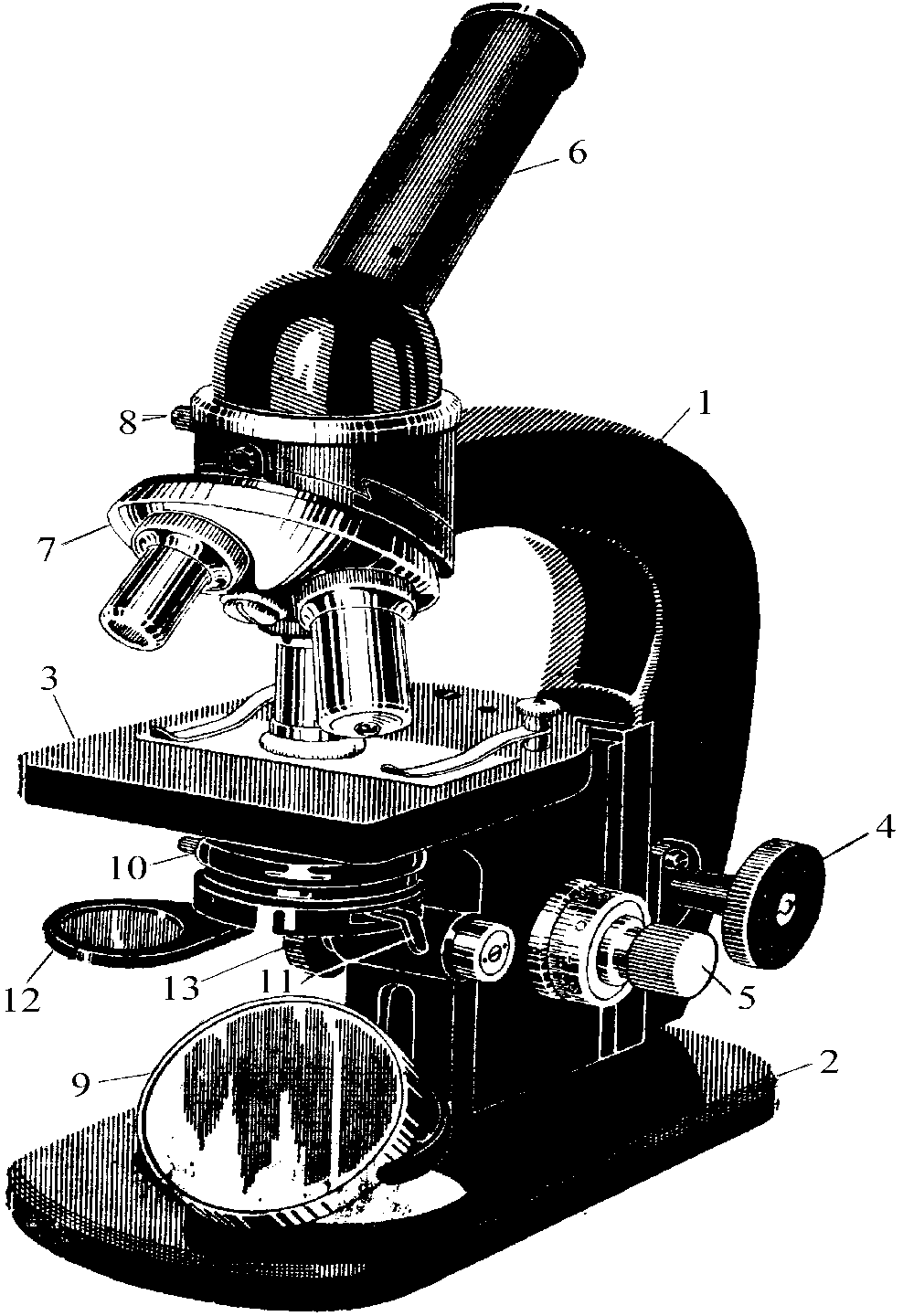 Оптическая часть состоит  из окуляров и набора объективов с разным увеличением.
Микроскоп комплекту-ется сменными окуля-рами и объективами.
Описание установки
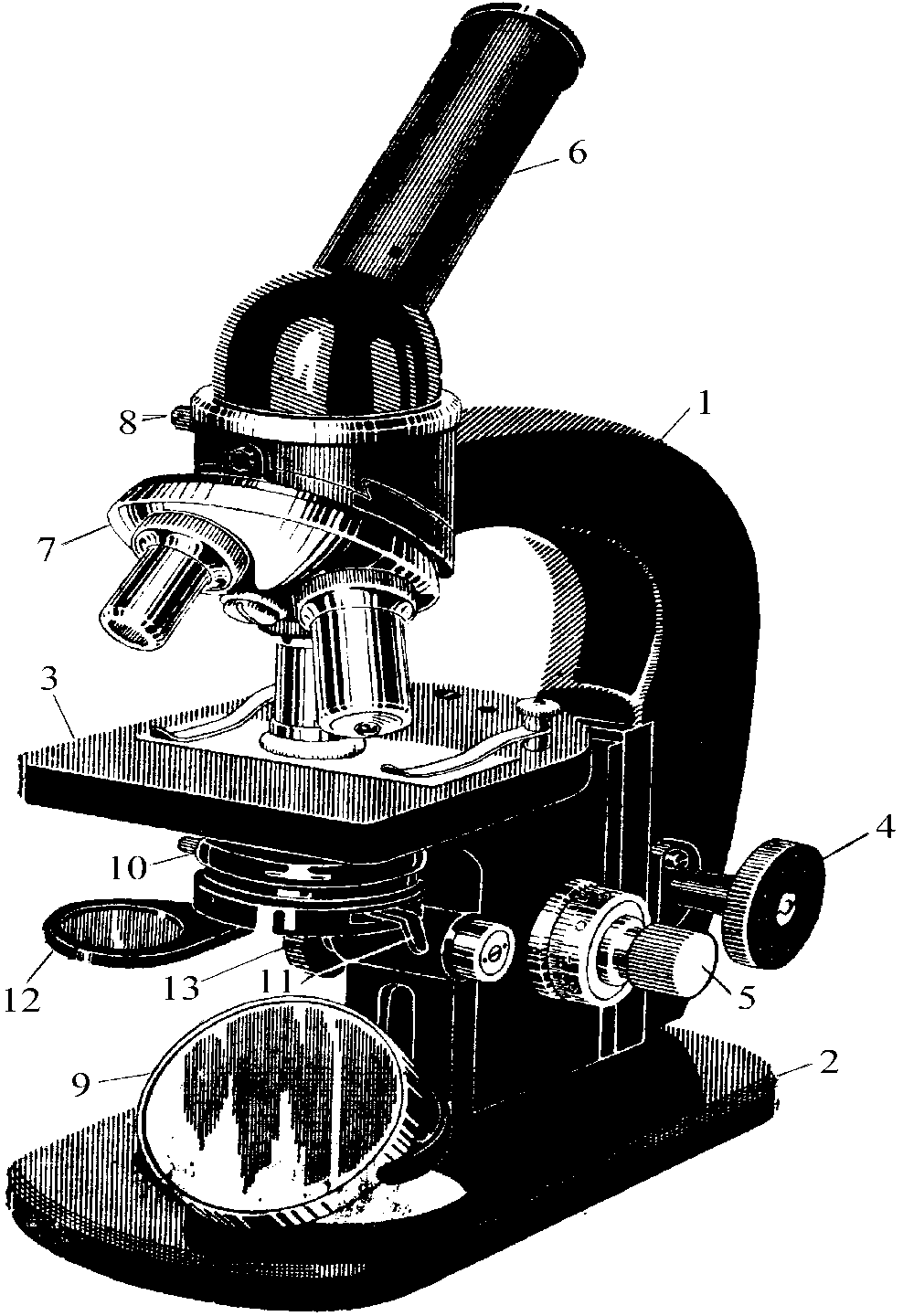 Осветительная часть:
9 – подвижное плосковогнутое зеркало 
10 – конденсор
11 – диафрагма с рукояткой 
12 – съёмный светофильтр
13 – рукоятка
Съёмная микрофотонасадка
1 - опорный хомут 
2 - вертикальная насадка
3 – кассета
4 – фотокамера
5 – крепежный винт
6 – корпус
7 - визуальная трубка 
8 - подвижный окуляр с диоптрийным механизмом
9 - дымчатый светофильтр
10 - промежуточная надставка
11 - спусковой трос
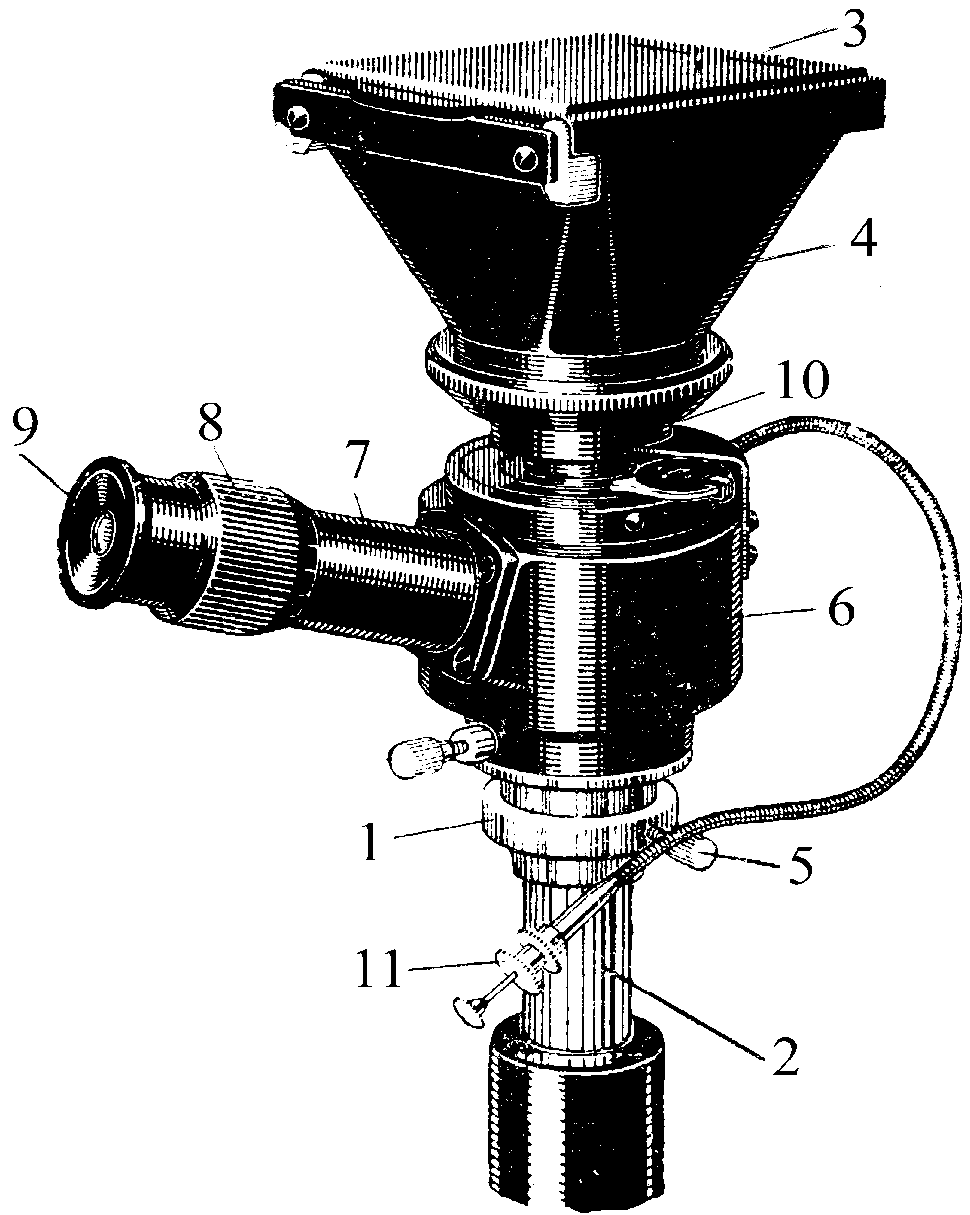 ПОРЯДОК ВЫПОЛНЕНИЯ РАБОТЫ
Подготовка микроскопа к работе
Вращением револьвера установите рабочий объектив (либо 9х0,2; либо 8х0,2)
1-я цифра – увеличение объектива, 
2-я цифра – числовая апертура – А
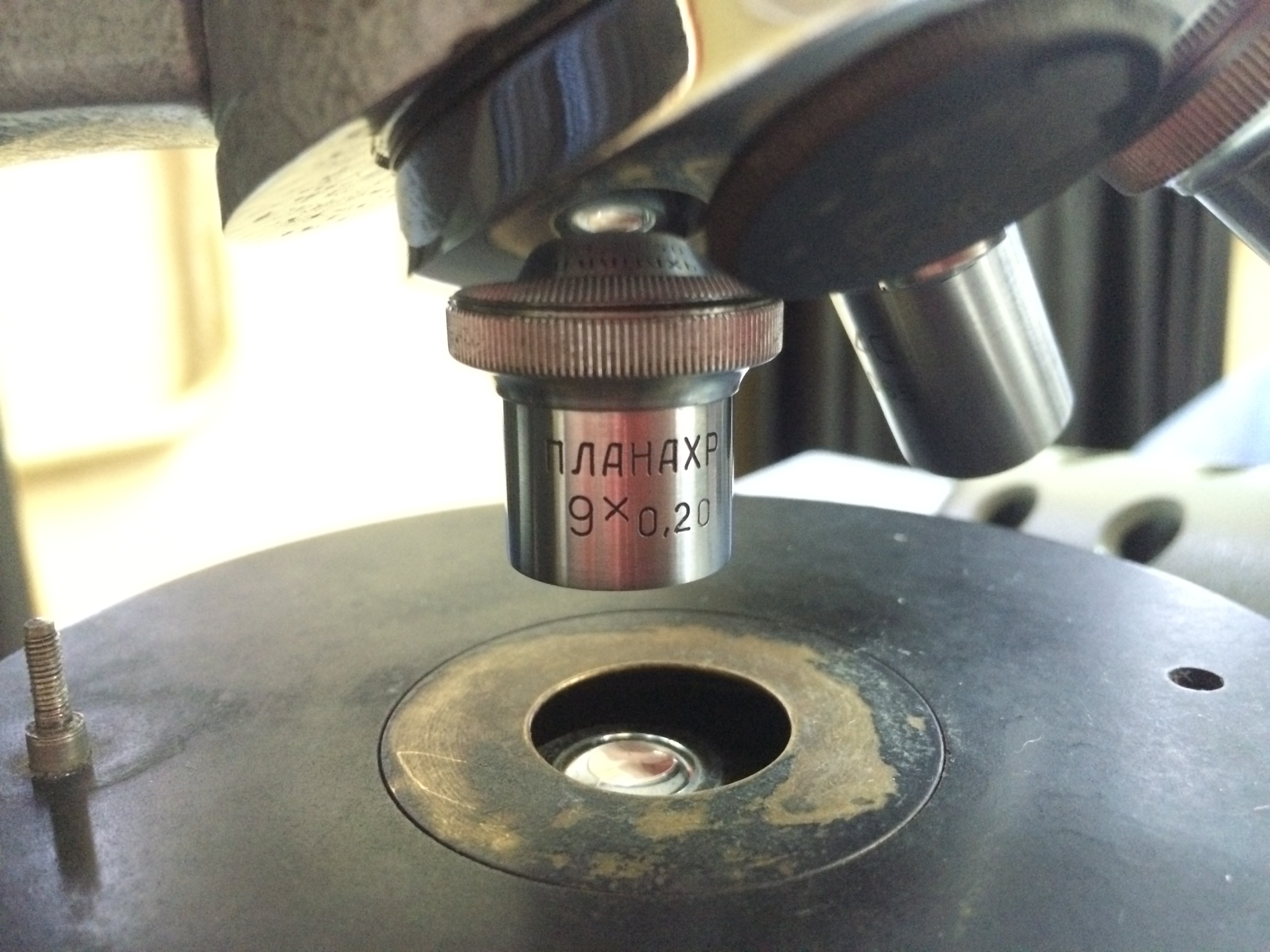 Подготовка микроскопа к работе
Включите осветитель, зеркало микроскопа повернуть плоской поверхностью к осветителю под углом 45º к оси конденсора. Направить пучок света на зеркало и вращать его до тех пор, пока поле зрения не будет ярко и равномерно освещено.
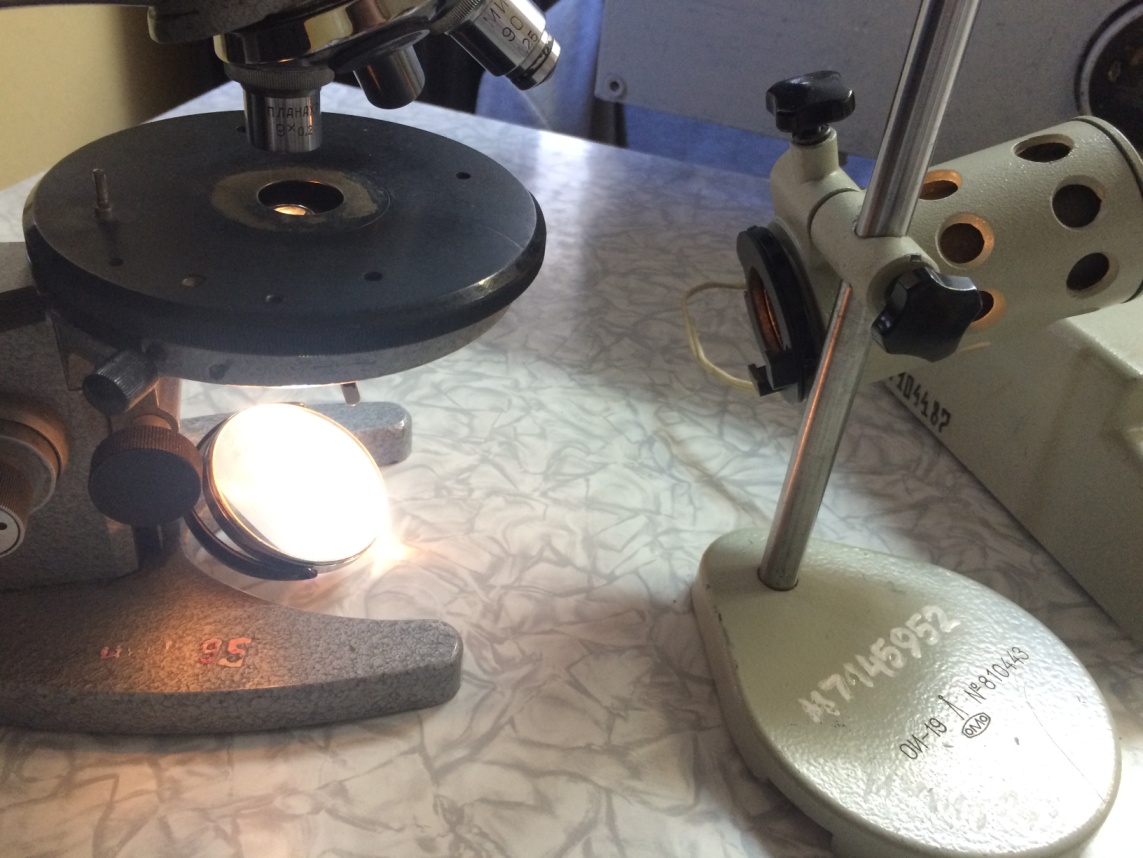 Подготовка микроскопа к работе
Закройте затвор фотокамеры поворотом переключателя вправо.
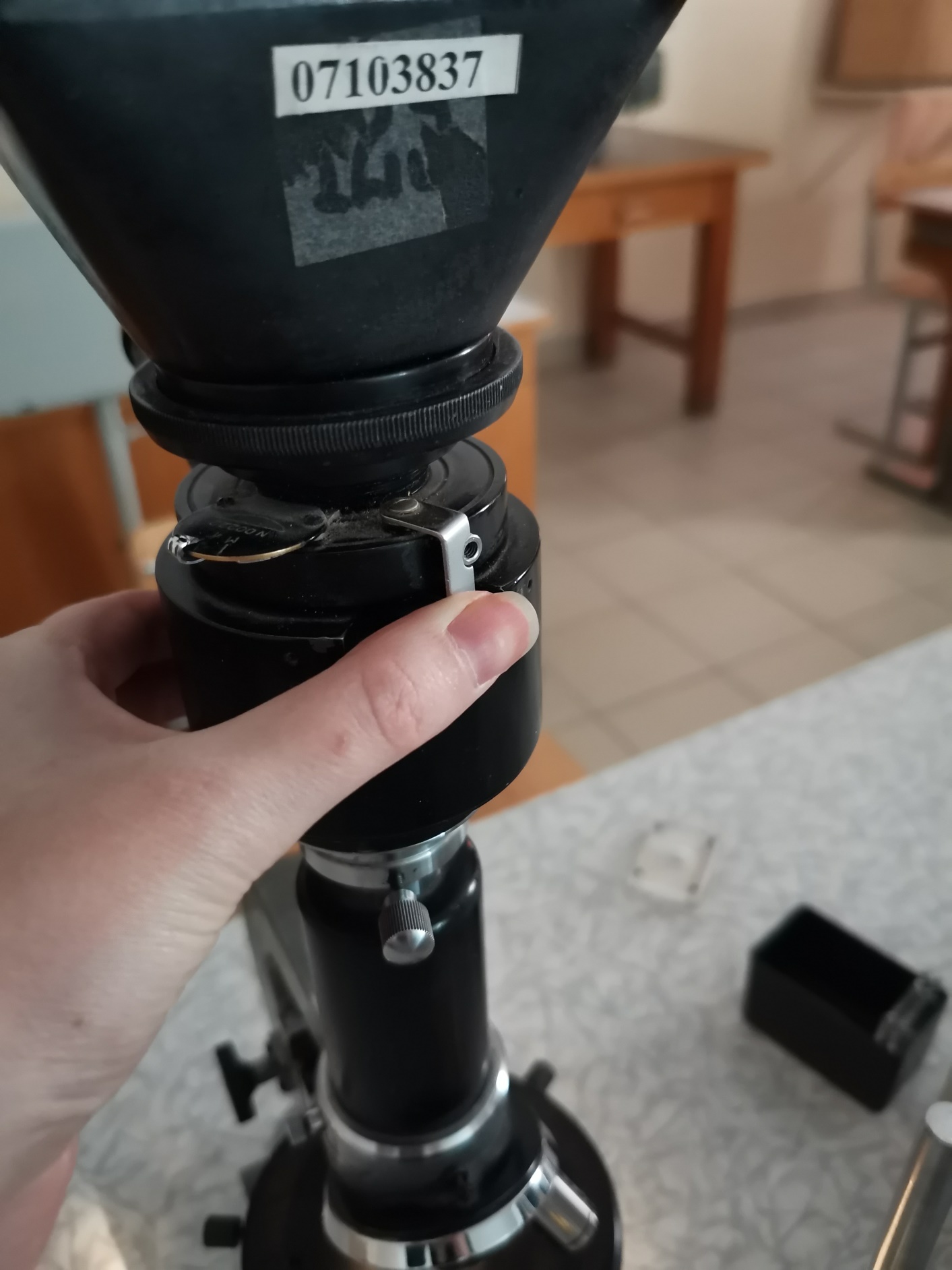 Подготовка микроскопа к работе
Максимально открыть диафрагму конденсора и перемещением его добиться оптимальной равномерной освещённости матовой фотонасадки.
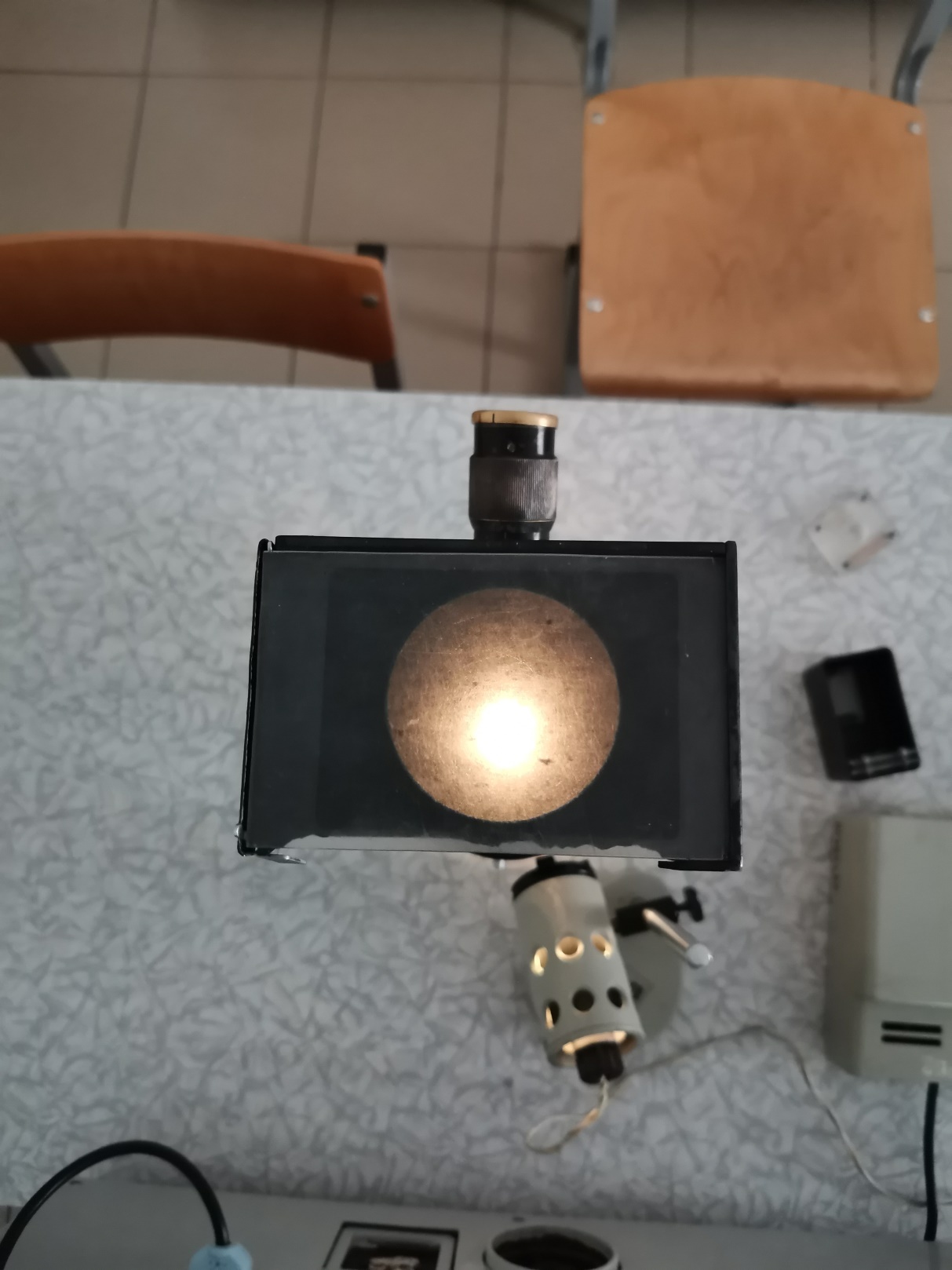 Определение увеличения микроскопа и микроскопа с фотонасадкой
Задание 1: Записать в тетрадь:

Порядок выполнения работы
ОПЫТ №1. Определение увеличения микроскопа и микроскопа с фотонасадкой
Определение увеличения микроскопа и микроскопа с фотонасадкой
Поместить объект-микрометр на предметный столик и вращением рукоятки добиться резкого изображения сетки объект-микрометра на матовом стекле.
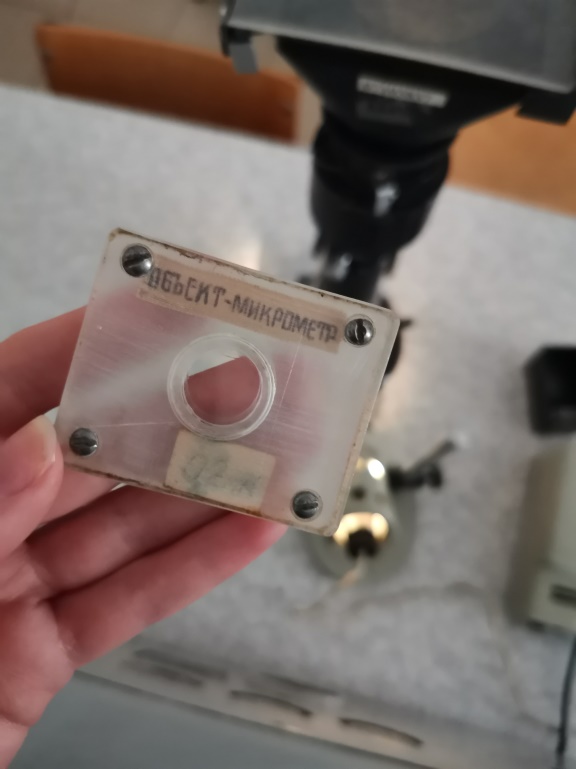 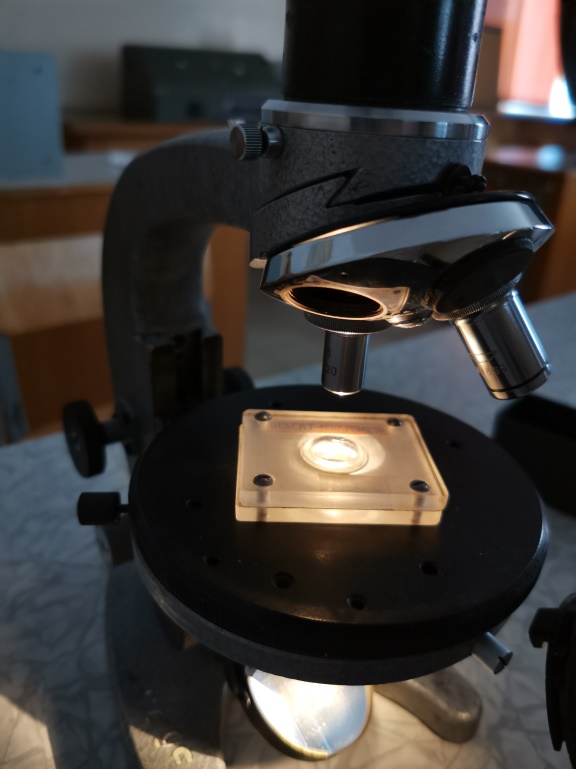 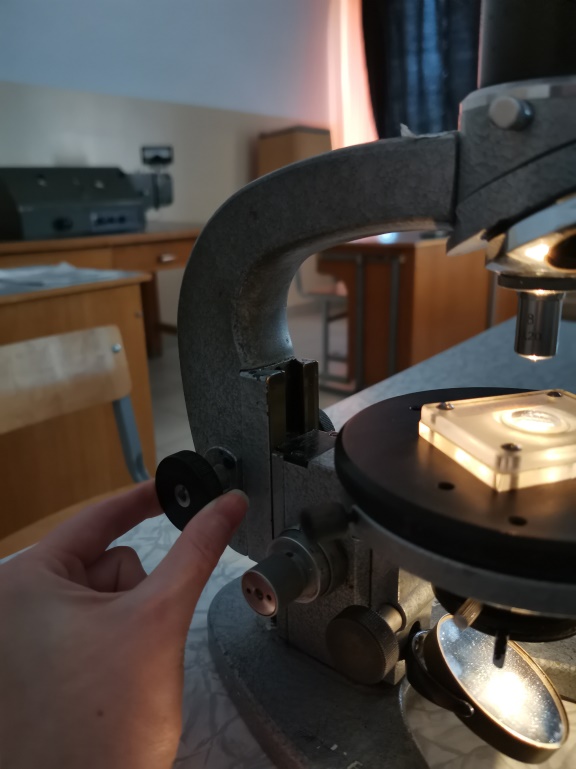 Определение увеличения микроскопа и микроскопа с фотонасадкой
Изображение сетки объект-микрометра на матовом стекле:
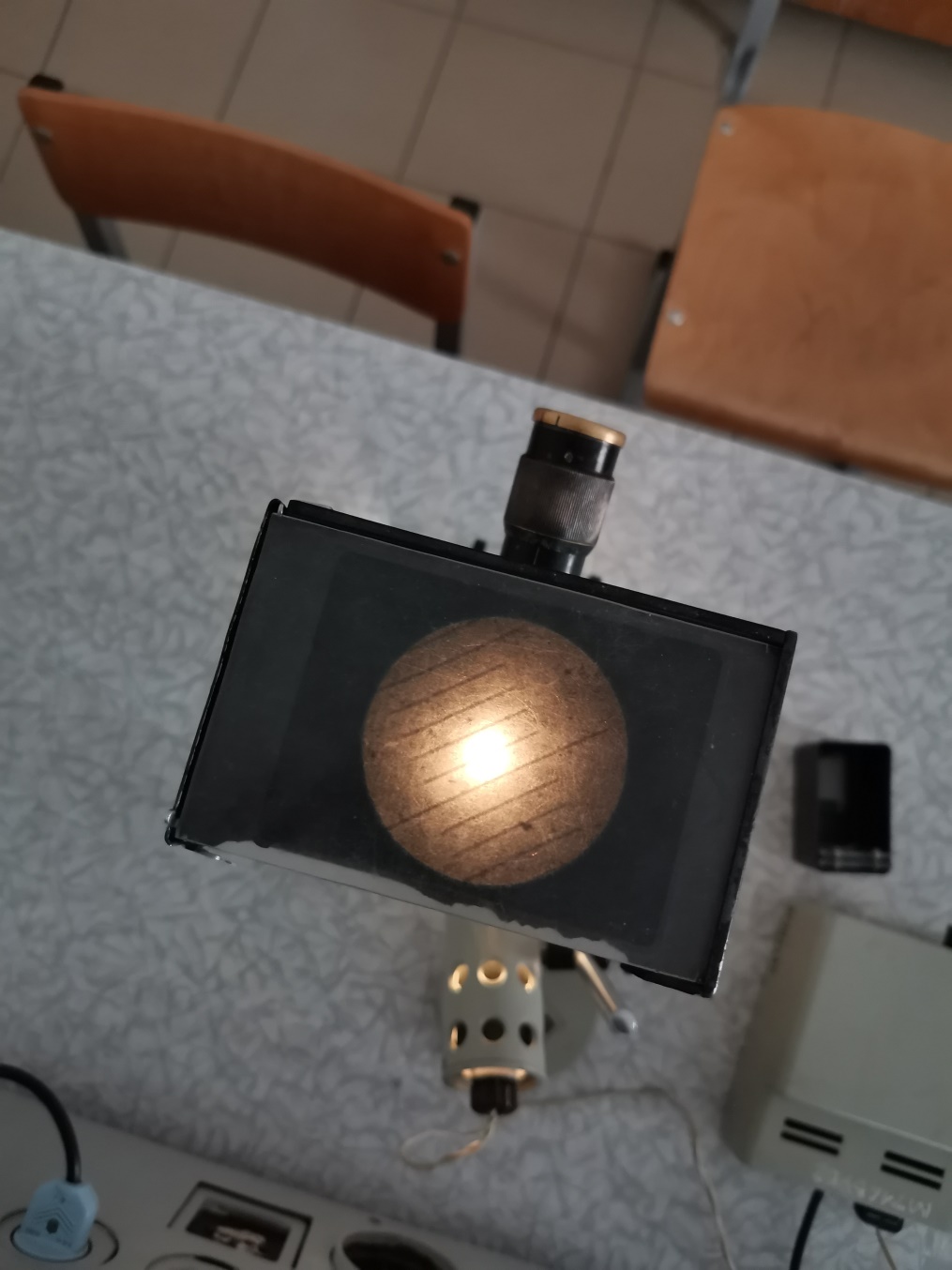 Определение увеличения микроскопа и микроскопа с фотонасадкой
Измерить линейкой на матовом стекле длину n целых увеличенных делений сетки объект-микрометра (n взять по возможности больше) – получим ℓ мм
Задание 2: По данным рисунка записать в тетрадь длину n = 8 целых делений в мм. Это и есть значение ℓ.
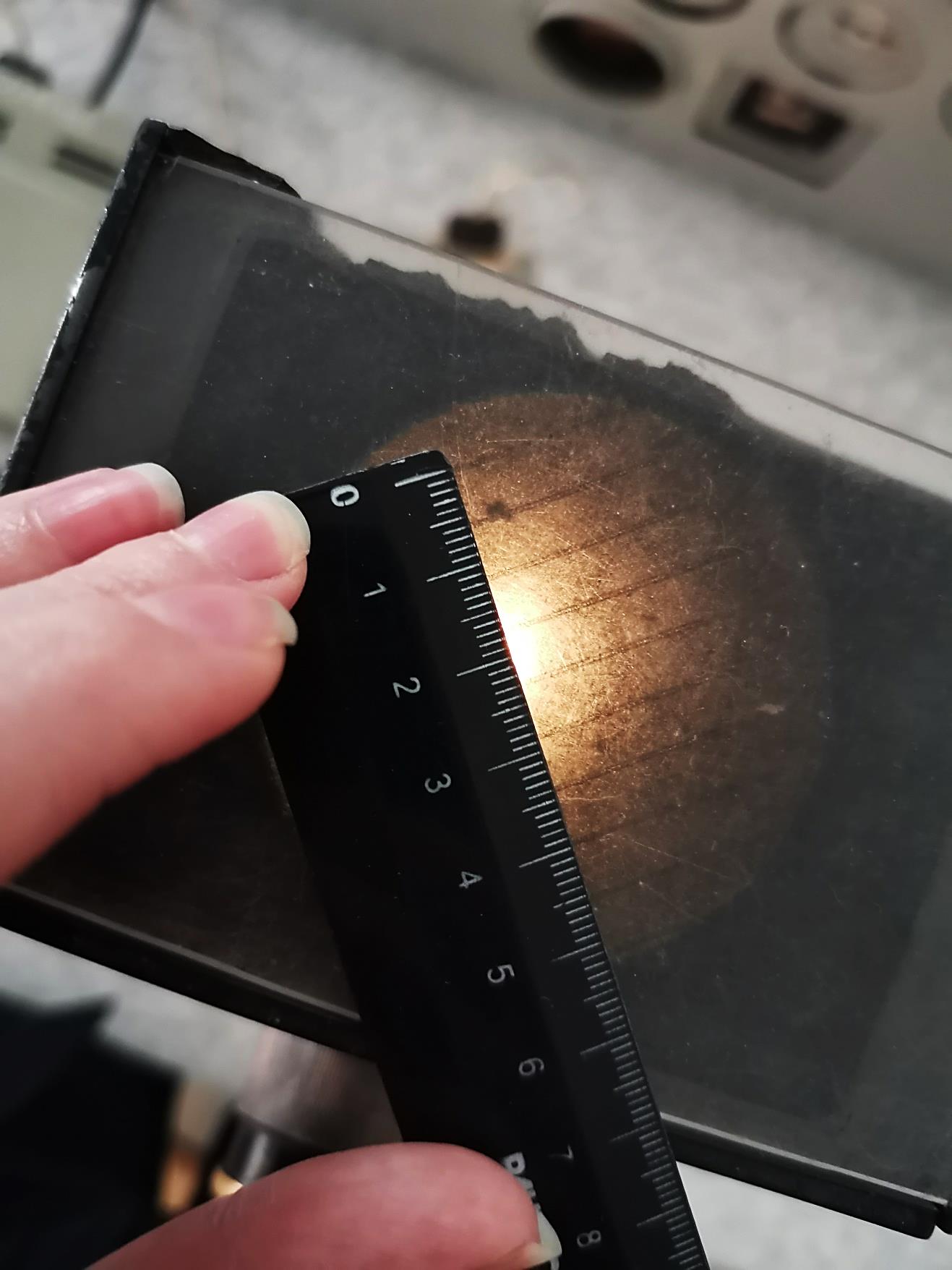 1 деление
3 деления
Определение увеличения микроскопа и микроскопа с фотонасадкой
Увеличение микроскопа с фотонасадкой равно:
Найти увеличение микроскопа:
Задание 3: Полученные результаты и все вычисления записать в тетрадь.
Определение размеров предметов с помощью микроскопа  с насадкой
Задание 4: Записать в тетрадь:

ОПЫТ №2. Определение размеров предметов с помощью микроскопа  с насадкой
Определение размеров предметов с помощью микроскопа  с насадкой
Поместите на место объект-микрометра проволоку и вращением рукоятки добейтесь резкого изображения проволоки на фотонасадке.
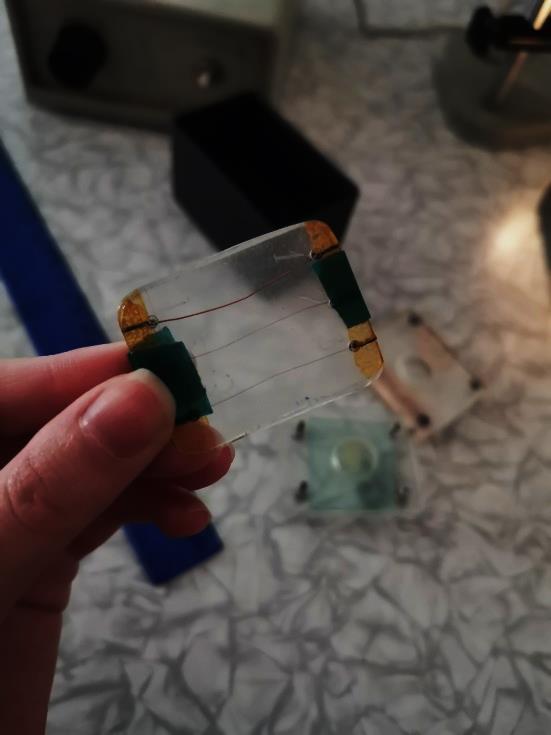 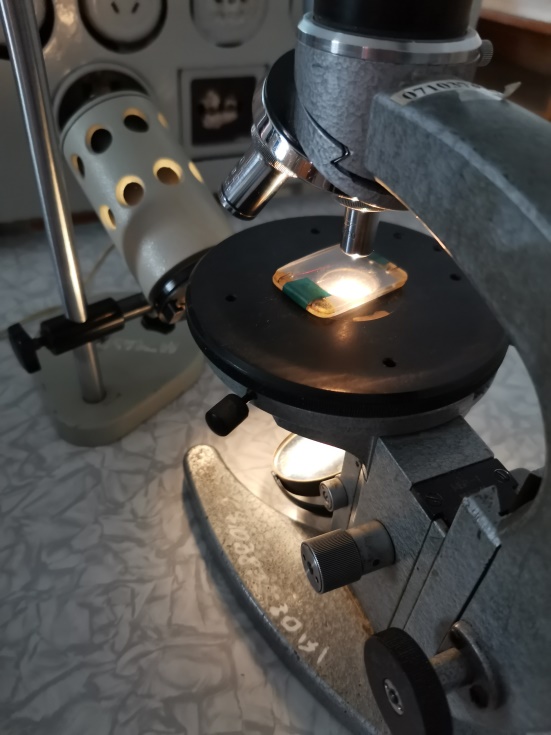 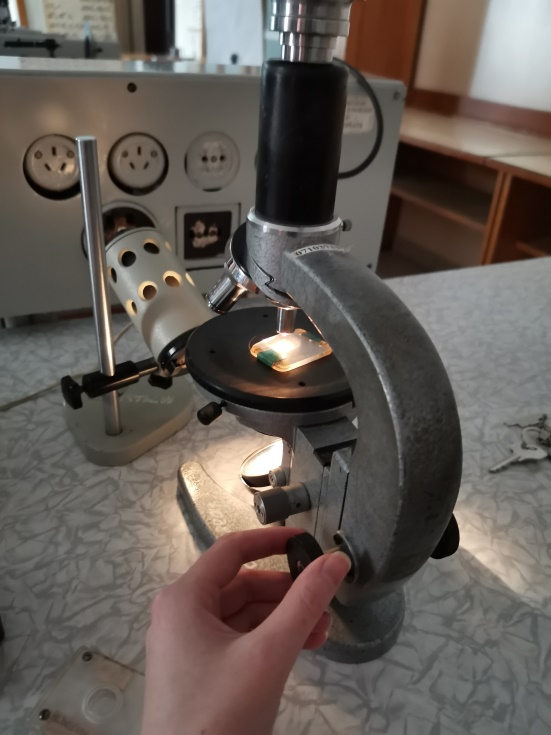 Определение размеров предметов с помощью микроскопа  с насадкой
Добиться четкого изображения проволоки на матовом стекле.
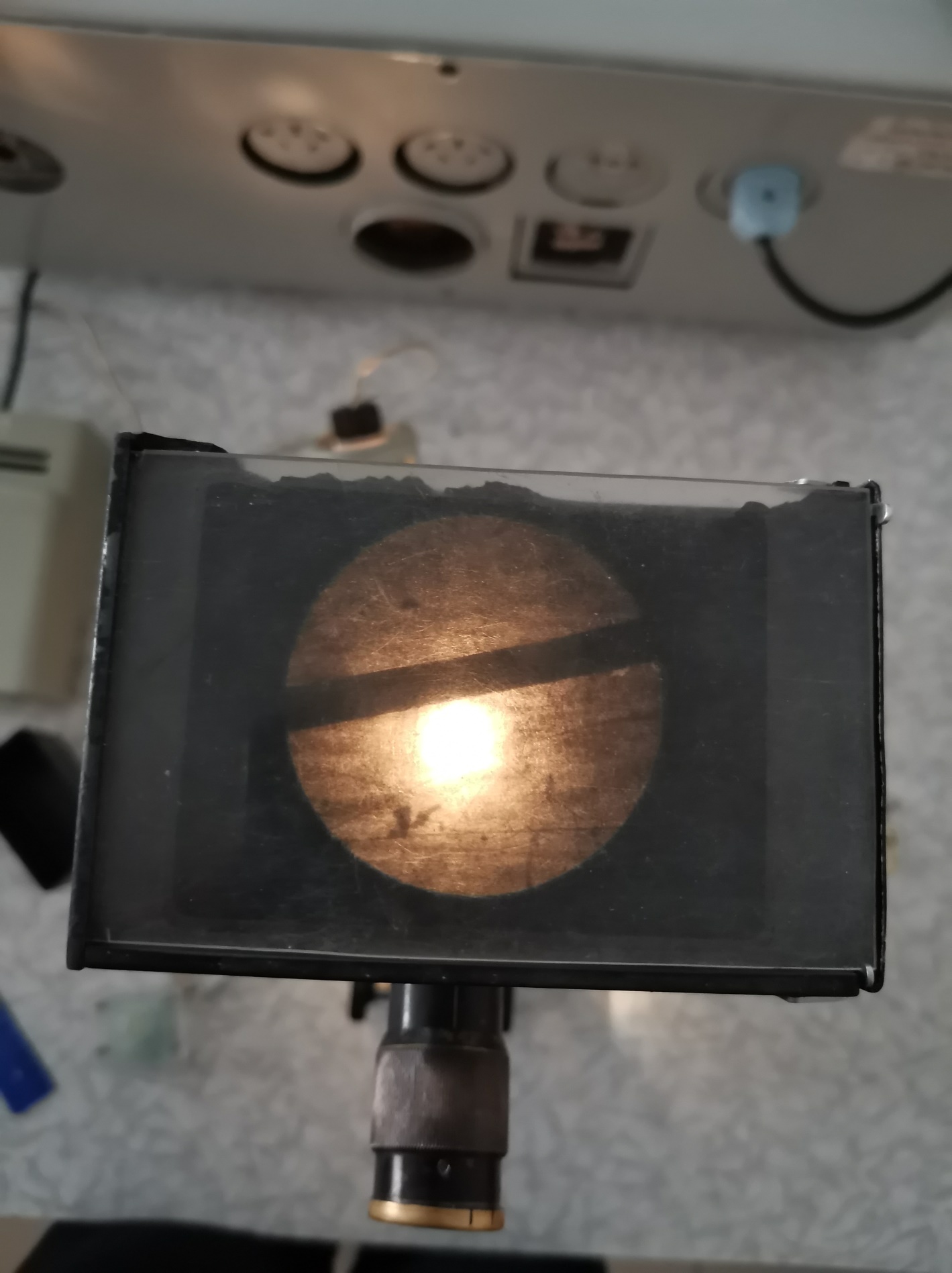 Определение размеров предметов с помощью микроскопа  с насадкой
Измерьте увеличенный диаметр ℓпр  проволоки.
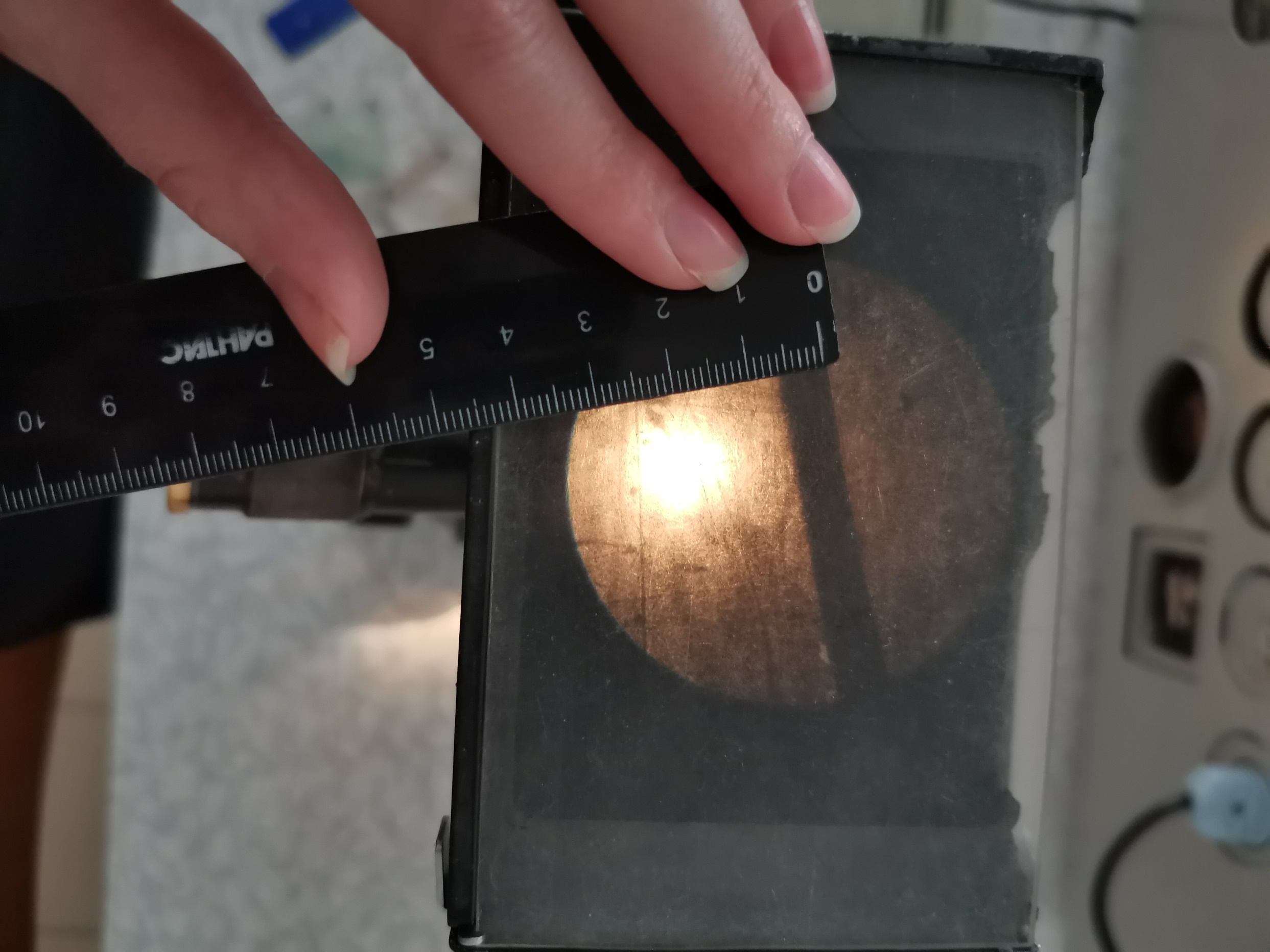 Задание 5: По данным рисунка записать в тетрадь значение ℓ1пр
Определение размеров предметов с помощью микроскопа  с насадкой
Задание 6: Рассчитать по формуле истинный диаметр первой проволоки. Расчеты и полученные данные записать в тетрадь.
NН – увеличение микроскопа с фотонасадкой, которое мы определили в предыдущем опыте.
Определение размеров предметов с помощью микроскопа  с насадкой
Задание 7. Аналогично найдите диаметр второй и третьей проволок. Полученные результаты запишите в тетрадь.
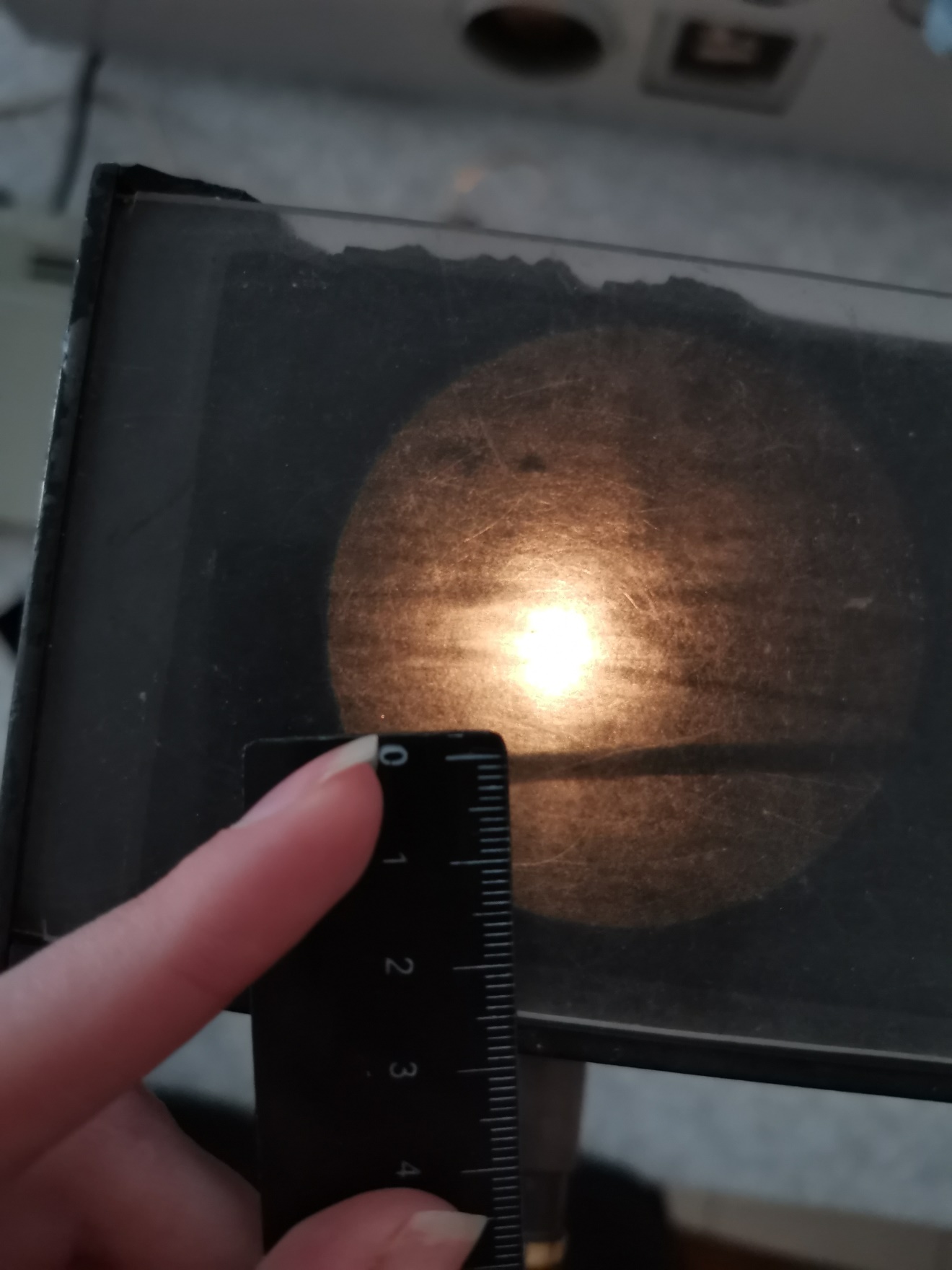 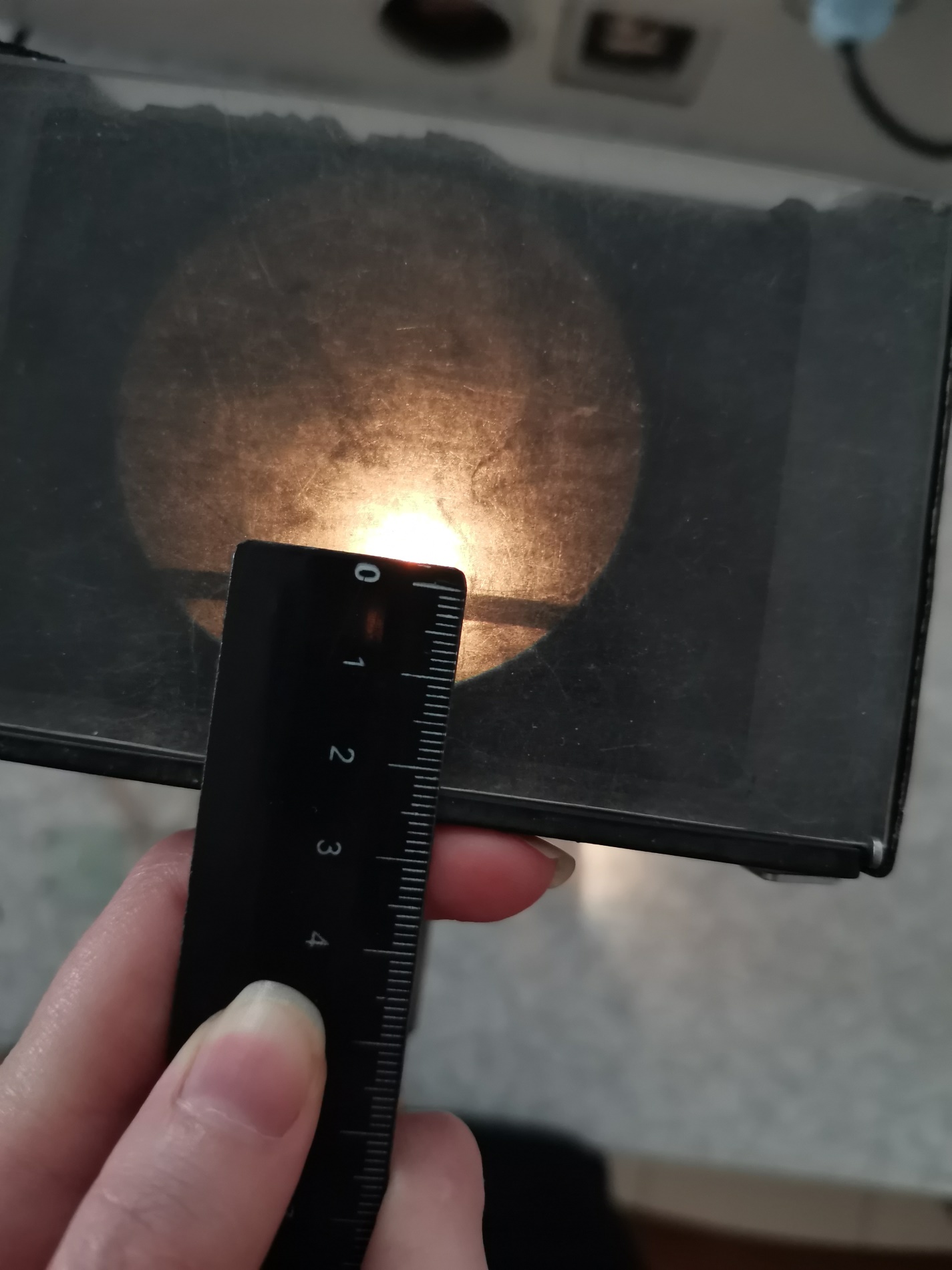 Определение размеров предметов с помощью микроскопа  с насадкой
Поместите на место образца с проволоками семена ликоподия и вращением микрометрического винта добиться резкого изображения семян (фото справа).
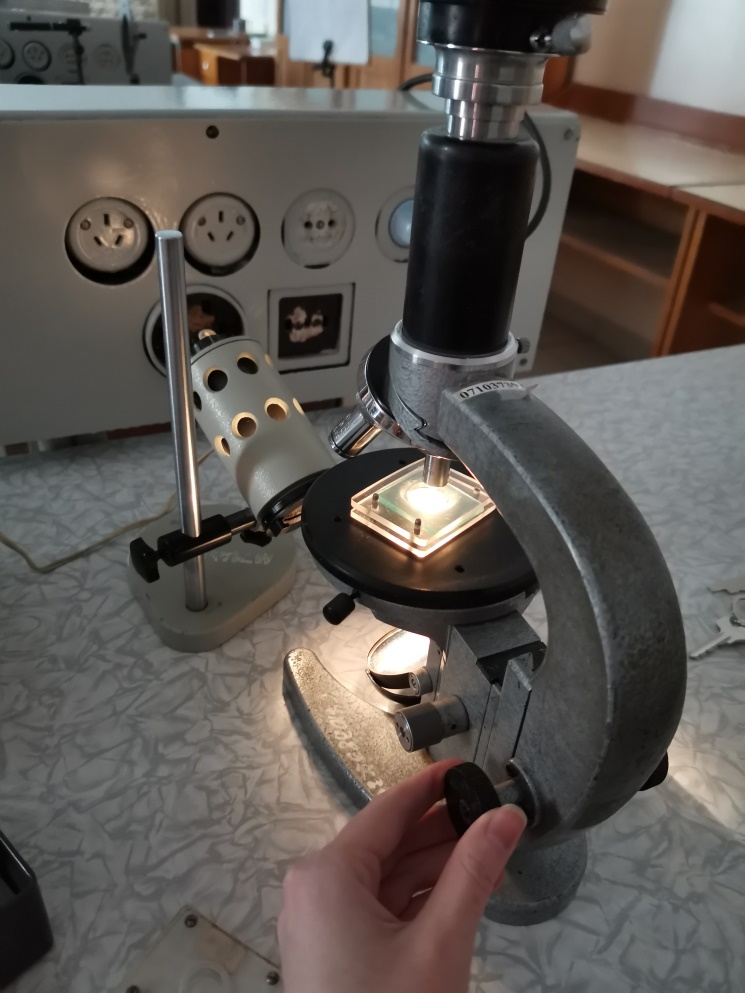 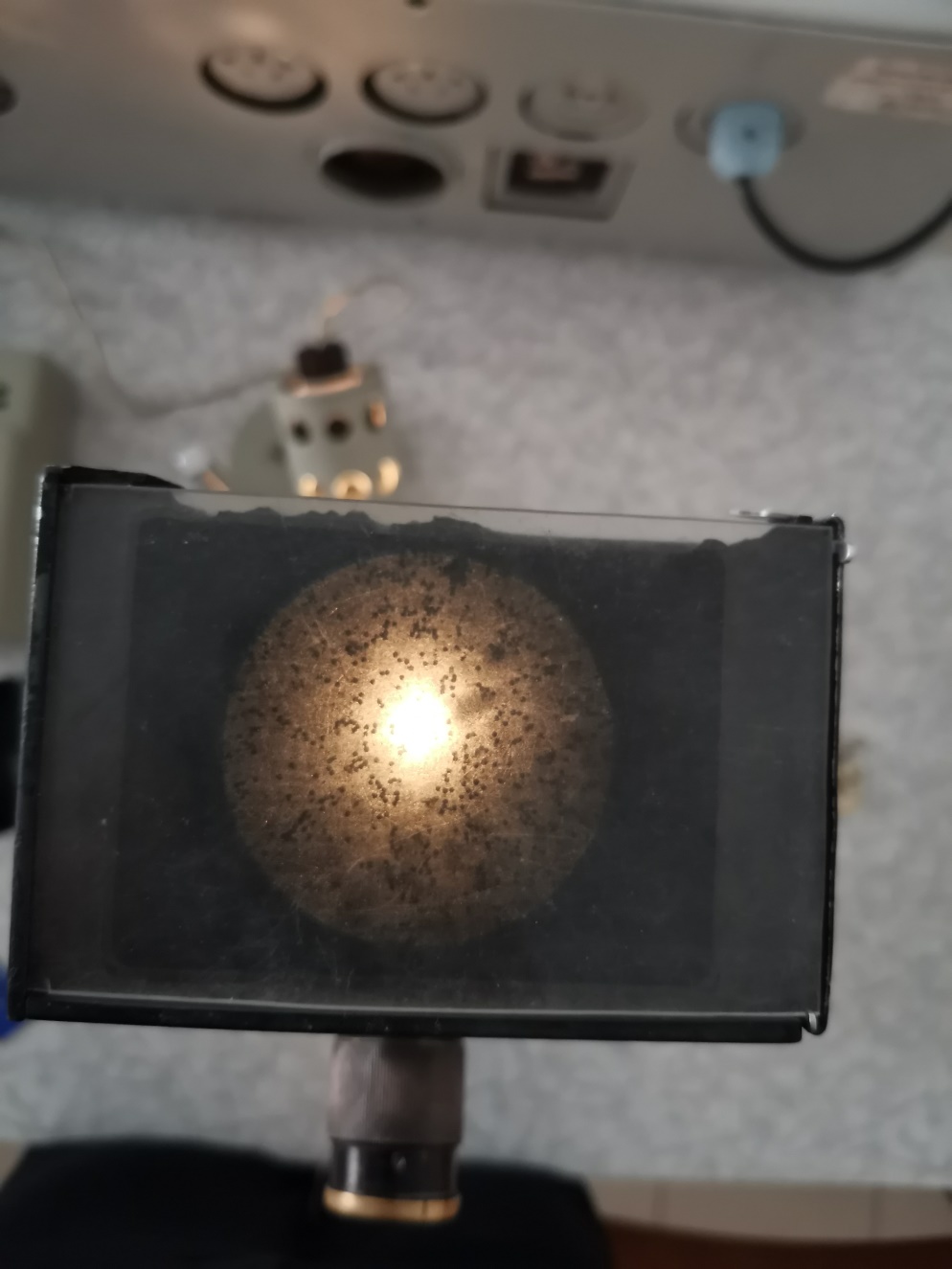 Определение размеров предметов с помощью микроскопа  с насадкой
Задание 8: По данным рисунка записать в тетрадь значение ℓсем – диаметр одного семени. Рассчитать по формуле истинный диаметр семени ликоподия. Расчеты и полученные данные записать в тетрадь.
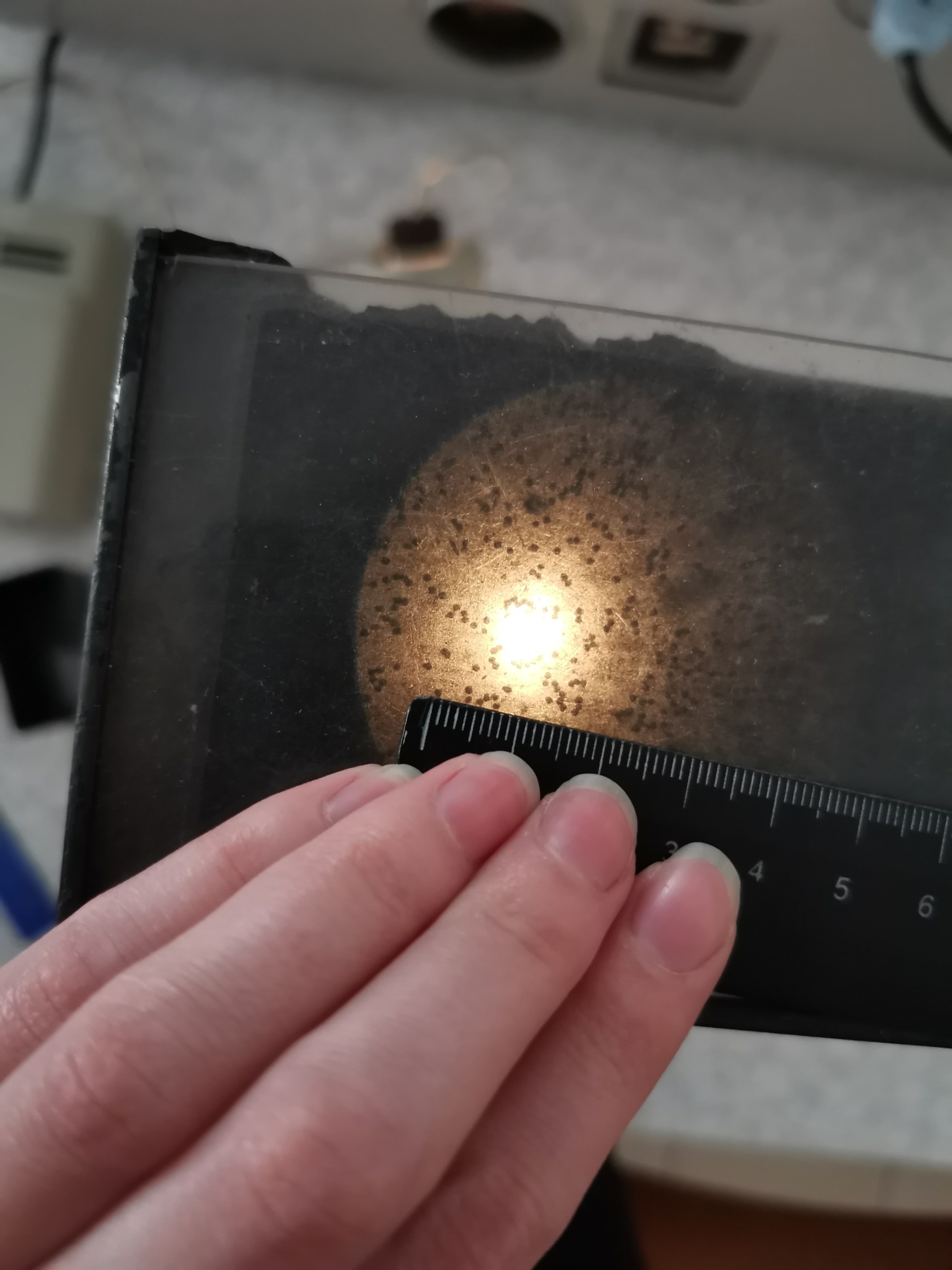 Определение цены деления и  размеров предметов с помощью окулярной сетки (шкалы)
Задание 9: Записать в тетрадь:


ОПЫТ №3: Определение цены деления и  размеров предметов с помощью окулярной сетки (шкалы)
Определение цены деления и  размеров предметов с помощью окулярной сетки (шкалы)
Сначала найдите цену деления окулярной сетки (шкалы), для этого:
переключите микроскоп на визуальную трубку для этого откройте затвор фотокамеры поворотом переключателя влево.
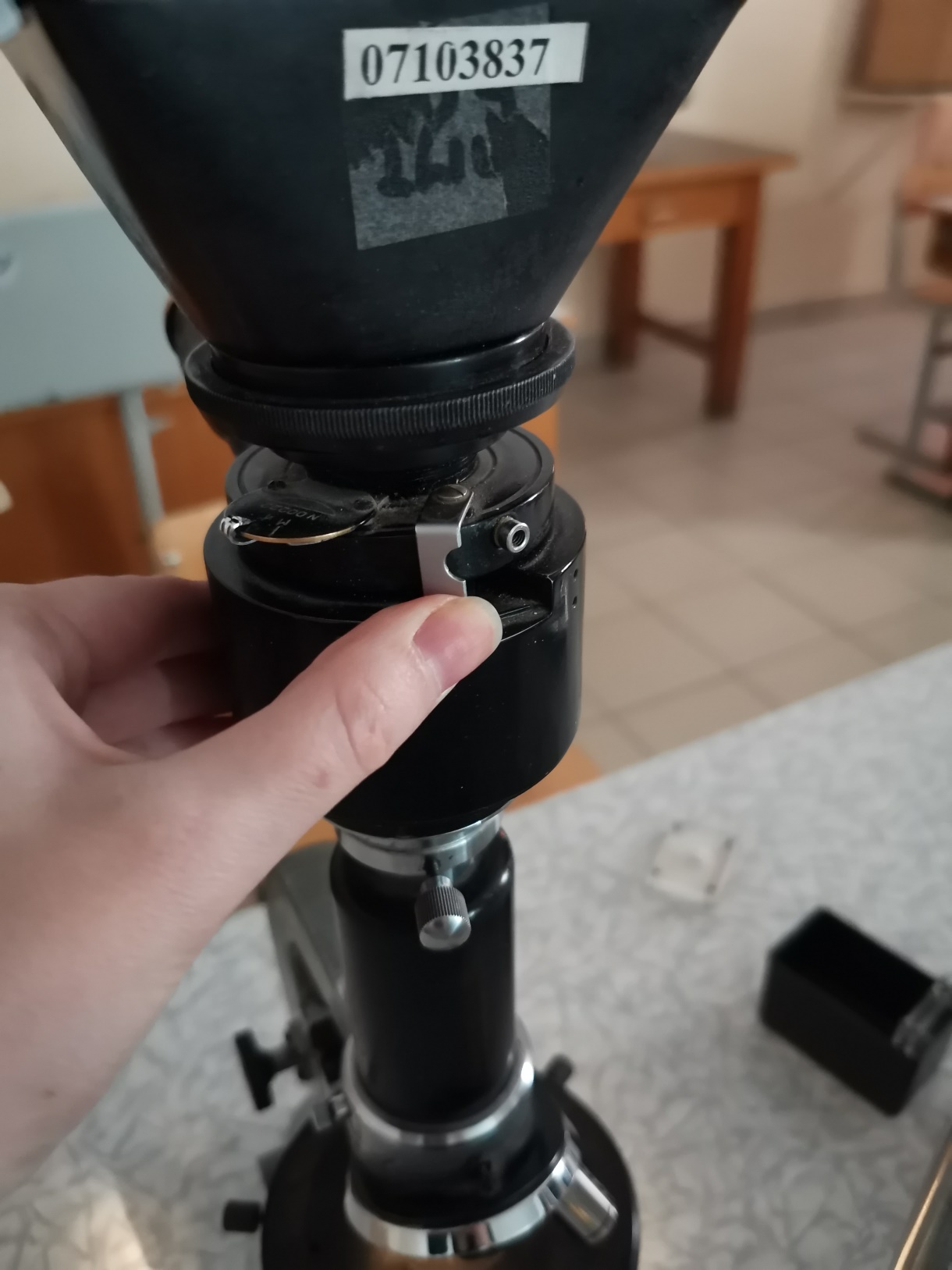 Определение размеров предметов с помощью окулярной сетки (шкалы)
Установите на предметный столик объект-микрометр и вращением рукоятки добейтесь резкого изображения сетки объект-микрометра в окуляре.
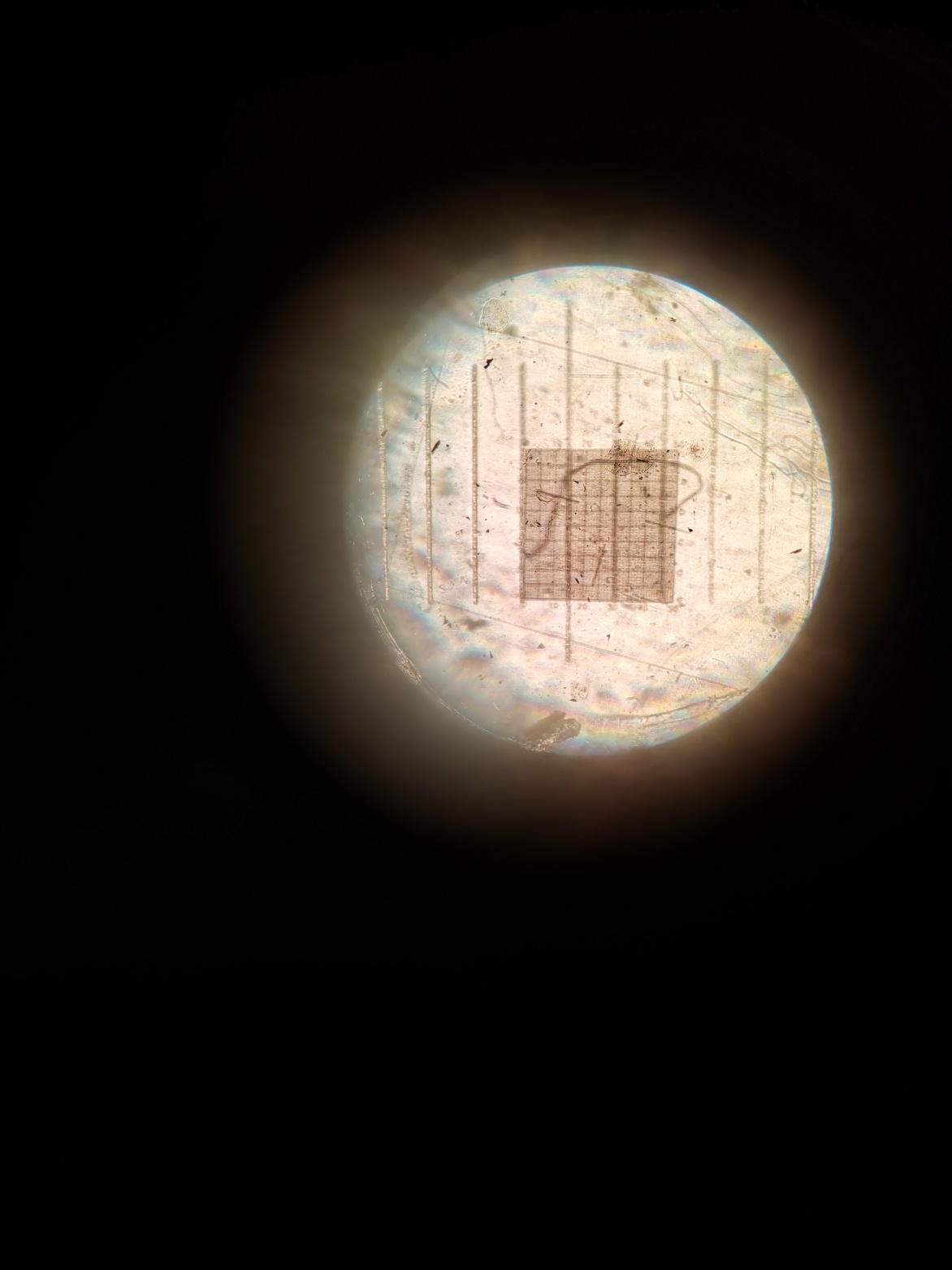 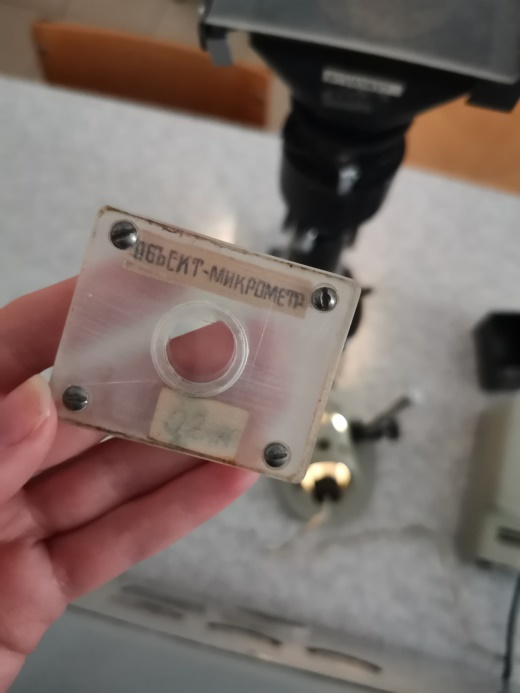 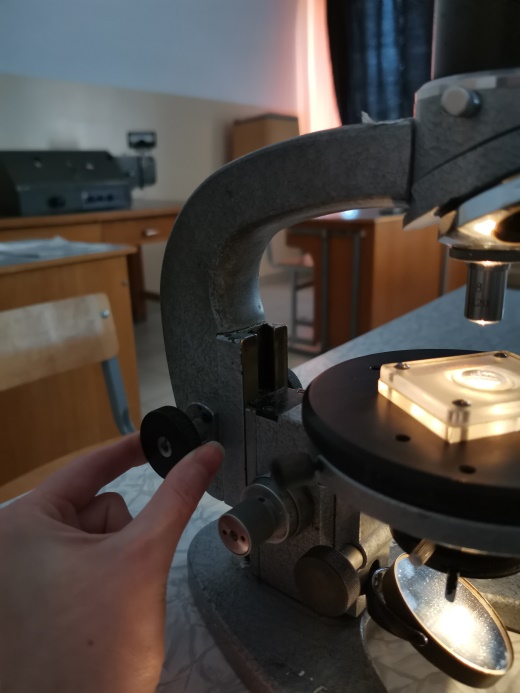 Определение размеров предметов с помощью окулярной сетки (шкалы)
Поворачивая объект-микрометр, совместите в поле зрения две шкалы – окуляра и объект-микрометра;
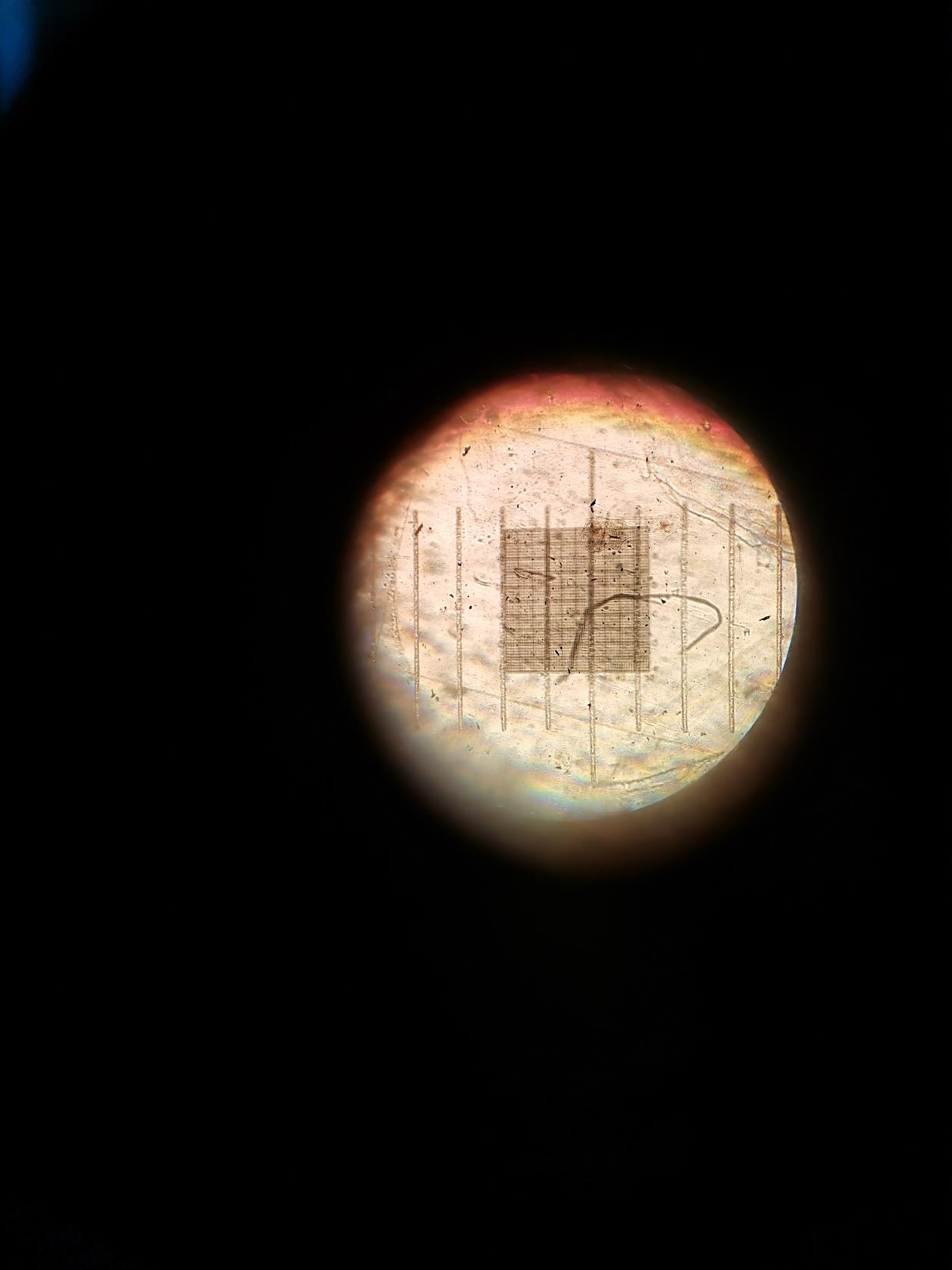 N=2
N=1
Задание 10:
По данным рисунка рассчитать количество делений окулярной сетки n, между двумя делениями объекта-микрометра N = 2.

Полученные данные записать в тетрадь.
n=5
n=20
Определение размеров предметов с помощью окулярной сетки (шкалы)
если n делений сетки окуляра совпадают с N делениями объект-микрометра, то выполняется равенство:
Тогда цена деления окулярной сетки (шкалы):
Задание 11: Рассчитать по формуле цену деления окулярной сетки α. Расчеты записать в тетрадь.
Определение размеров предметов с помощью окулярной сетки (шкалы)
Поместите на место объект-микрометра проволоку и вращением рукоятки добейтесь резкого изображения проволоки в окуляре.
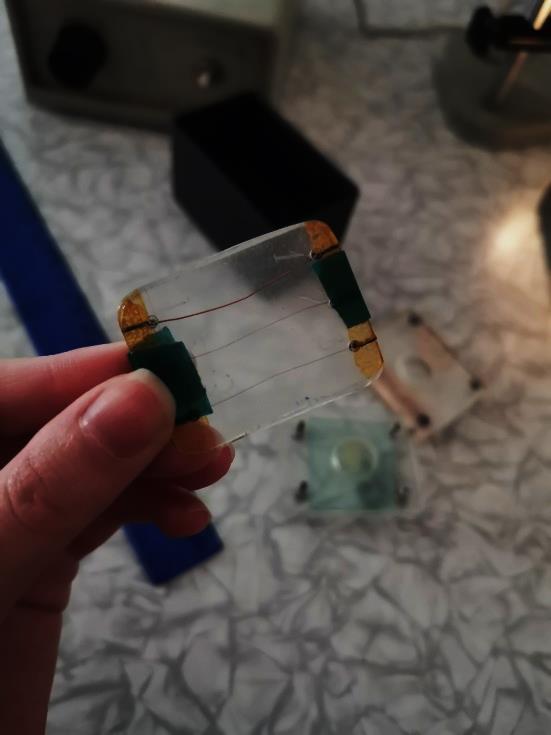 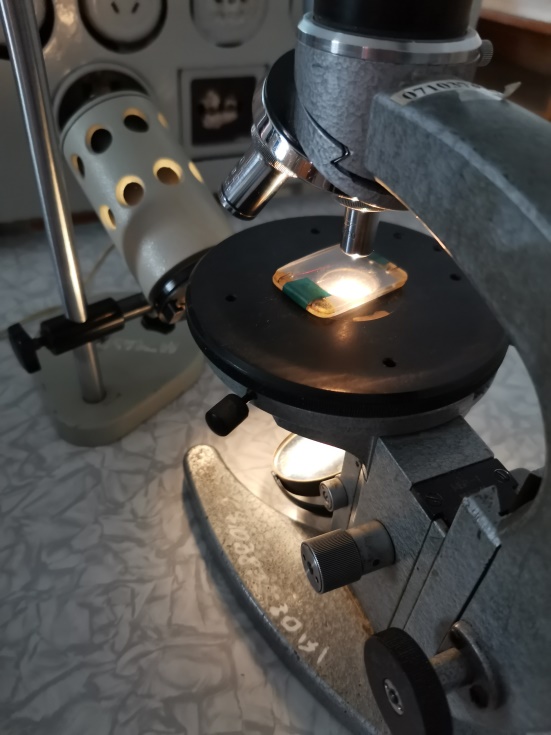 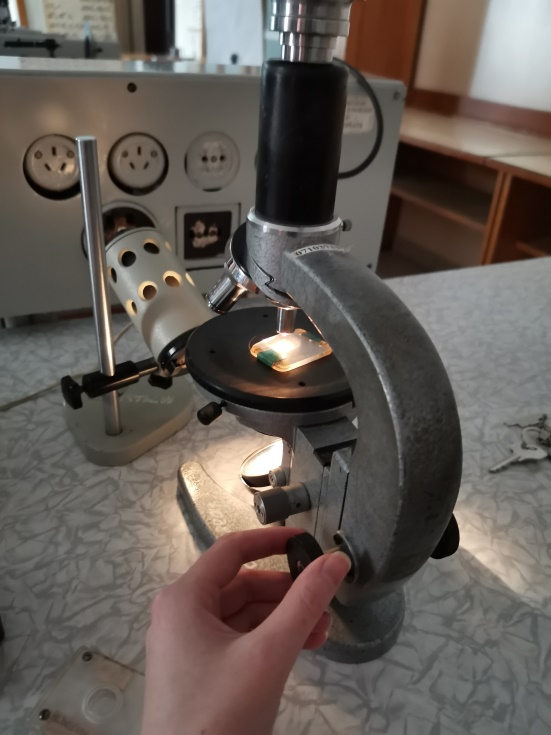 Определение размеров предметов с помощью окулярной сетки (шкалы)
Перемещая проволочки на предметном столике совместите их с окулярной сеткой так, как показано на рисунке.
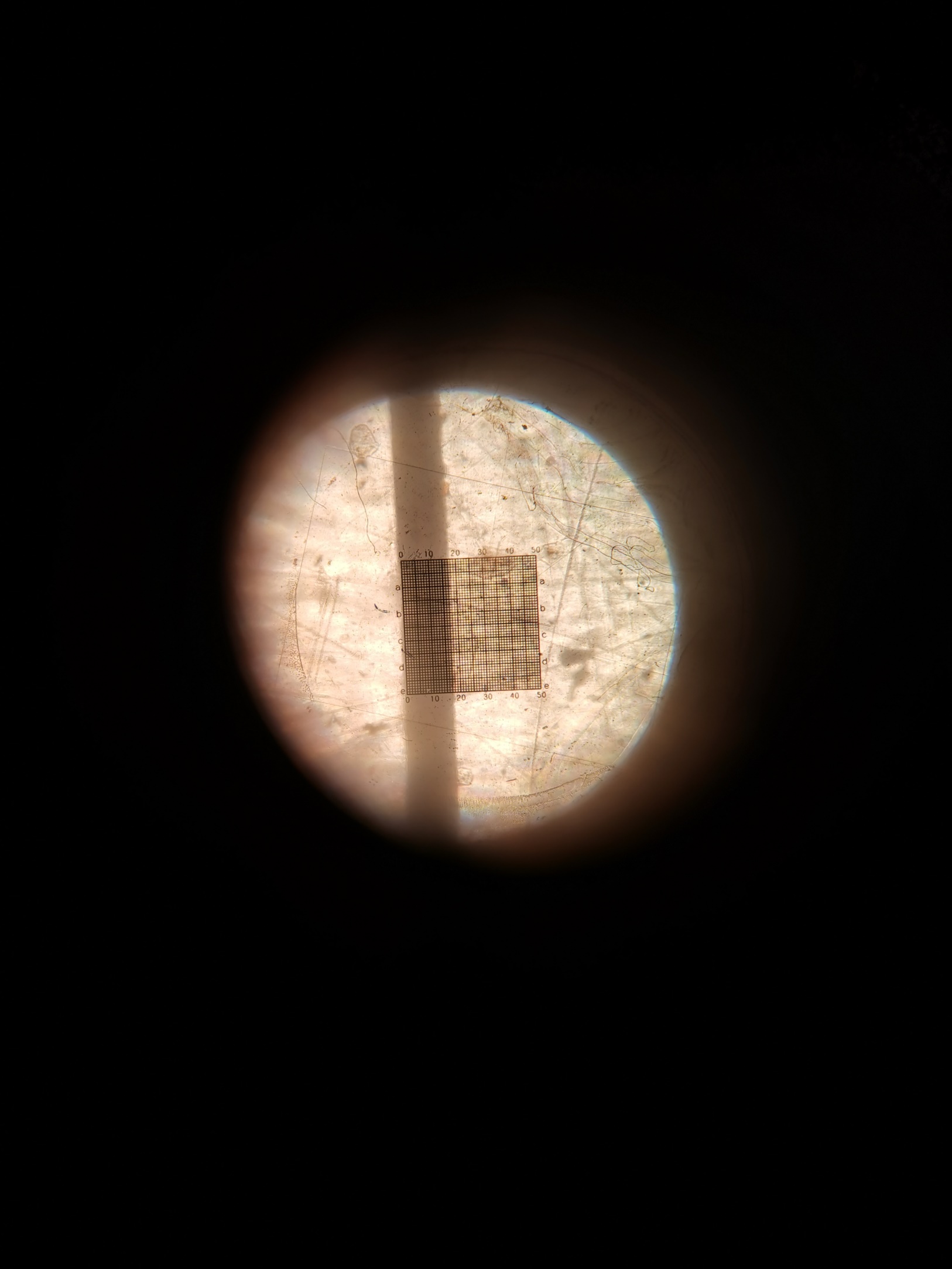 Определение размеров предметов с помощью окулярной сетки (шкалы)
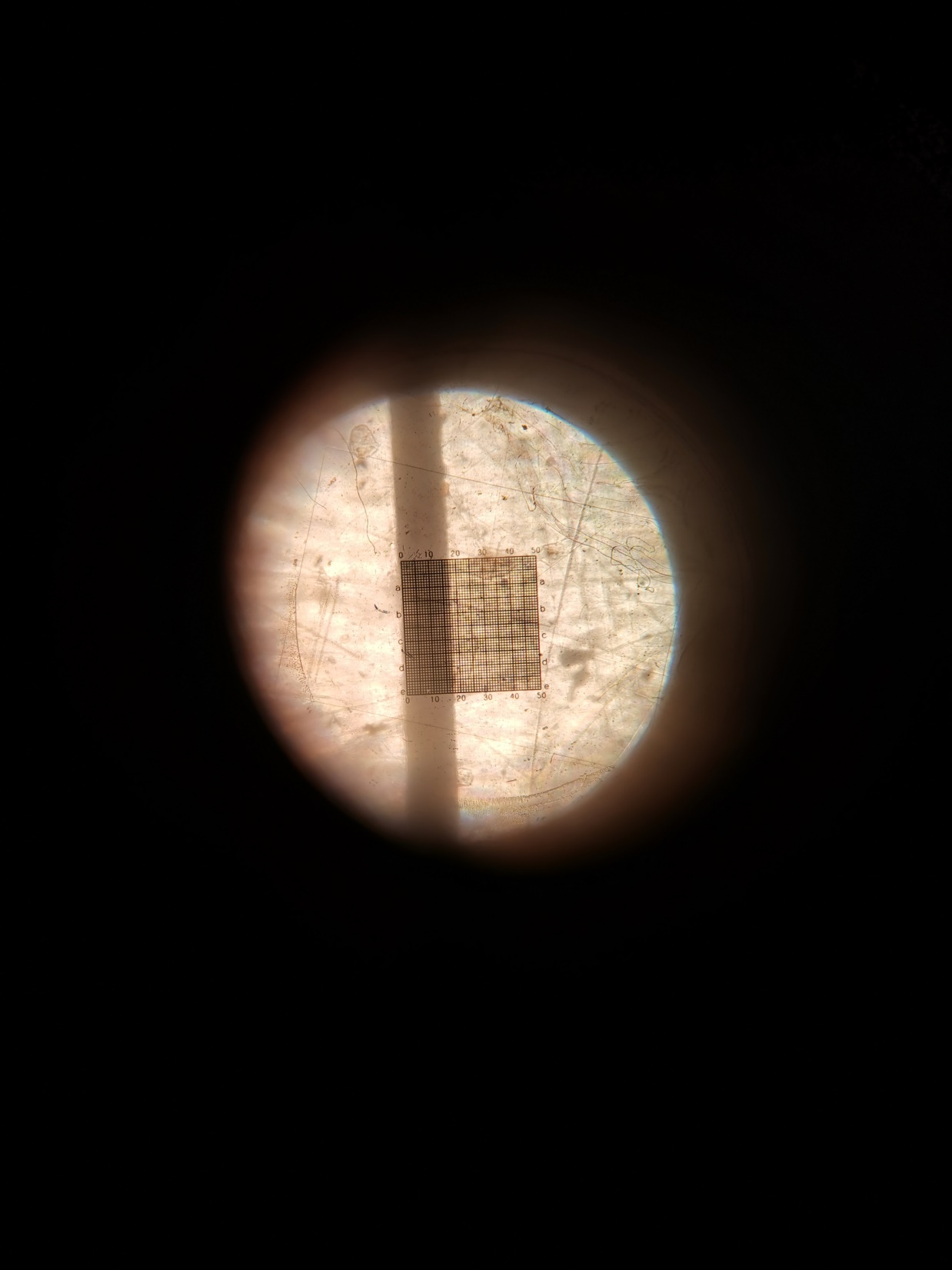 Задание 11: По рисунку определите n – число делений шкалы сетки, укладывающееся в диаметре проволочки. 
По формуле рассчитать истинный диаметр проволочки
Определение размеров предметов с помощью окулярной сетки (шкалы)
Задание 12: Аналогичным образом рассчитать диаметры 2 и 3 проволочек
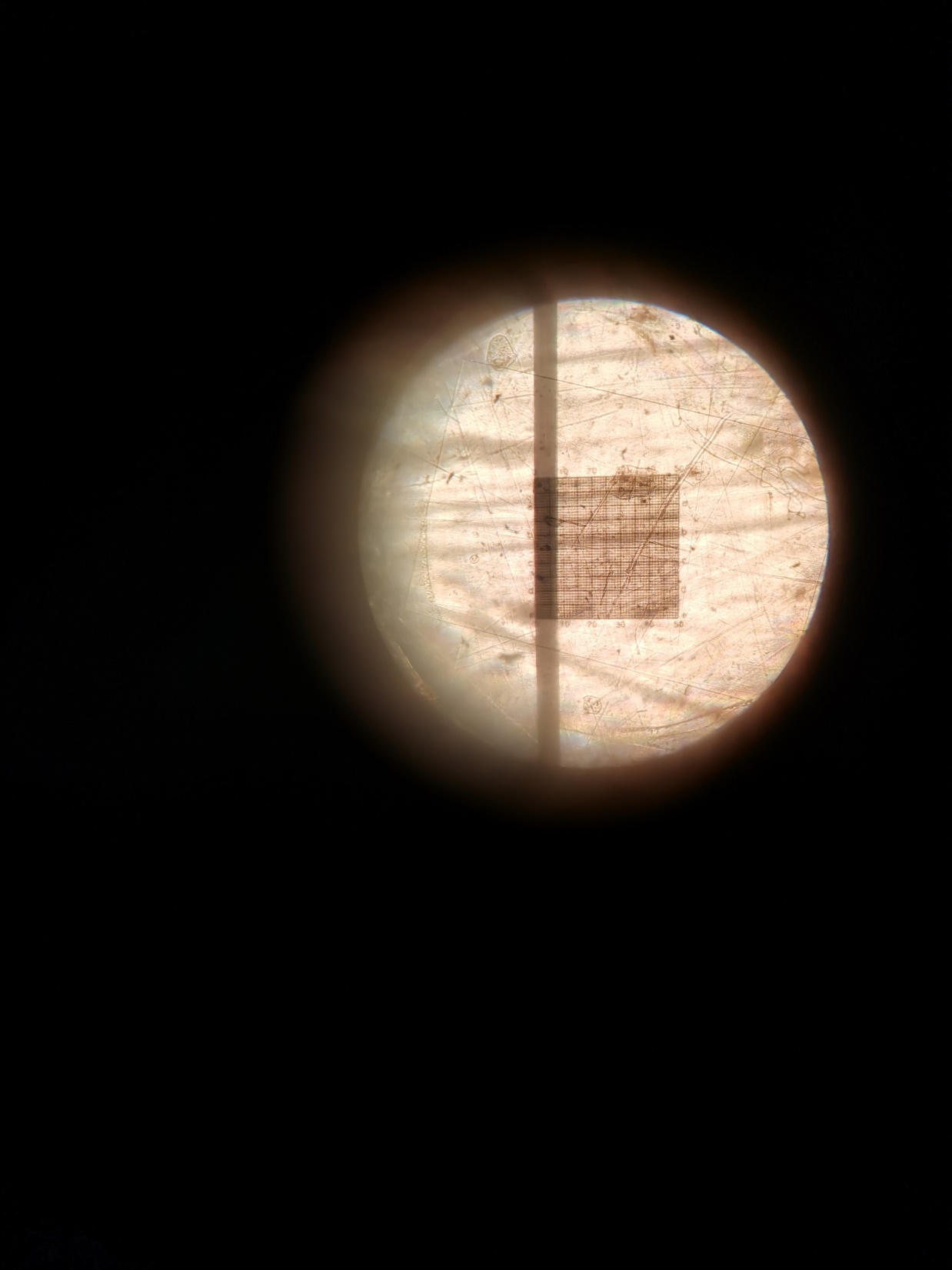 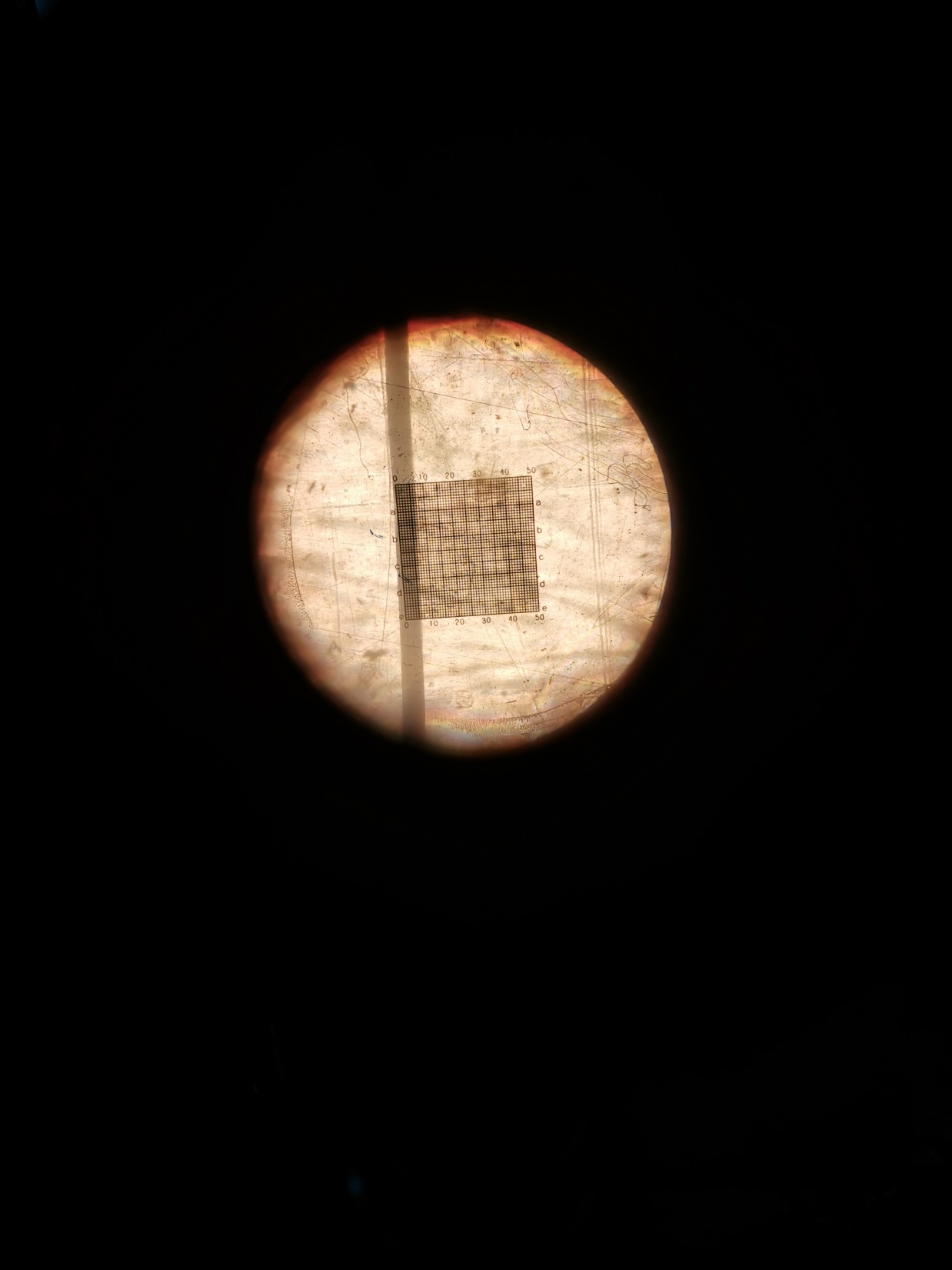 Определение размеров предметов с помощью окулярной сетки (шкалы)
Задание 13: Аналогичным образом рассчитать диаметр 1- 2 ликоподий
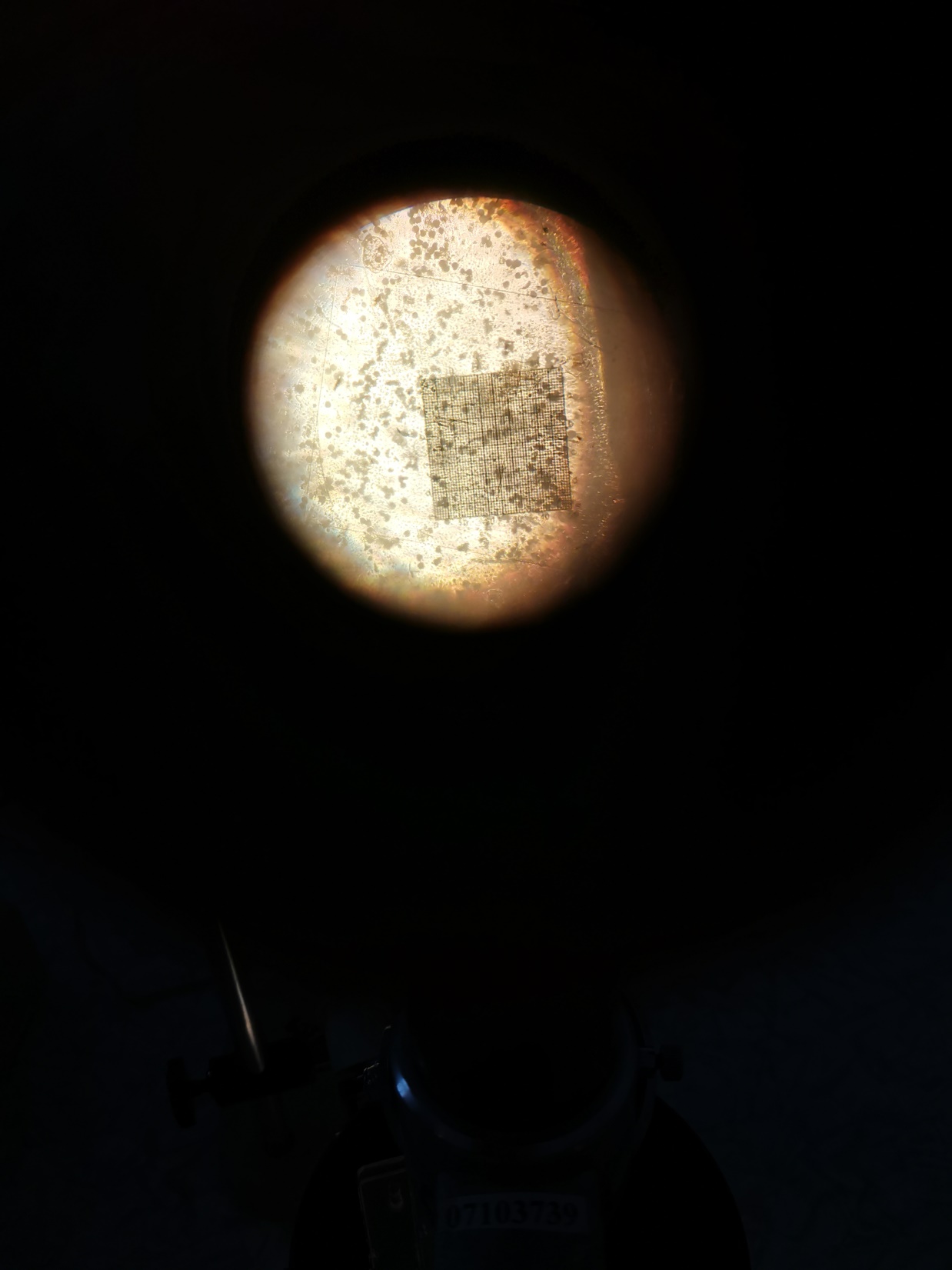 Определение разрешающей способности микроскопа
Задание 14: Записать в тетрадь:

ОПЫТ №4. Определение разрешающей способности микроскопа
Определение разрешающей способности микроскопа
Записать в тетрадь числовую апертуру А, нанесённую на объективе (цифра с запятой), по формуле
где λ = 555 нм, определить предел разрешения микроскопа и разрешающую способность:
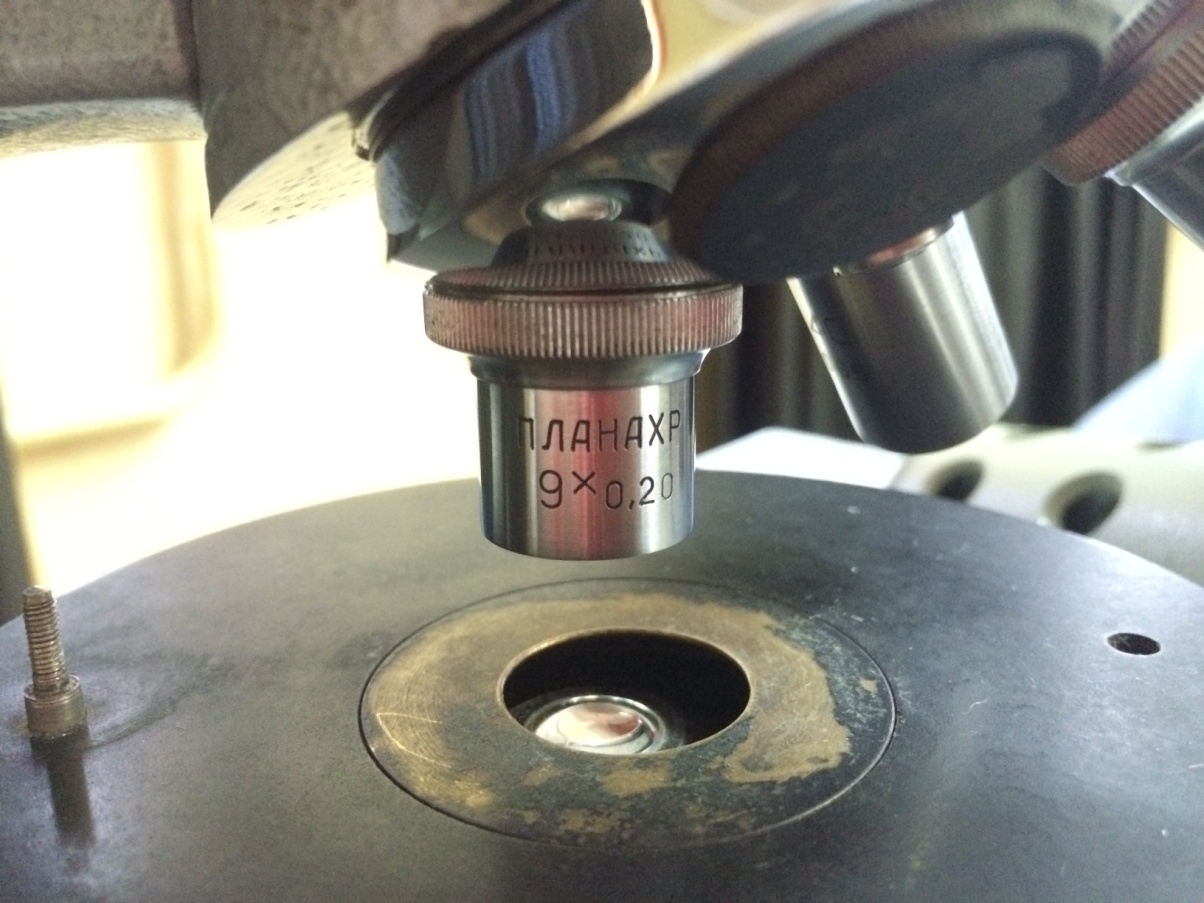 1-я цифра – увеличение объектива, 
2-я цифра – числовая апертура – А
Задание № 15 Полученные результаты и все вычисления записать в тетрадь.
Определение разрешающей способности микроскопа
Зная числовую апертуру А, нанесённую на объективе (цифра с запятой), по формуле
где λ = 555 нм, определить предел разрешения микроскопа и разрешающую способность:
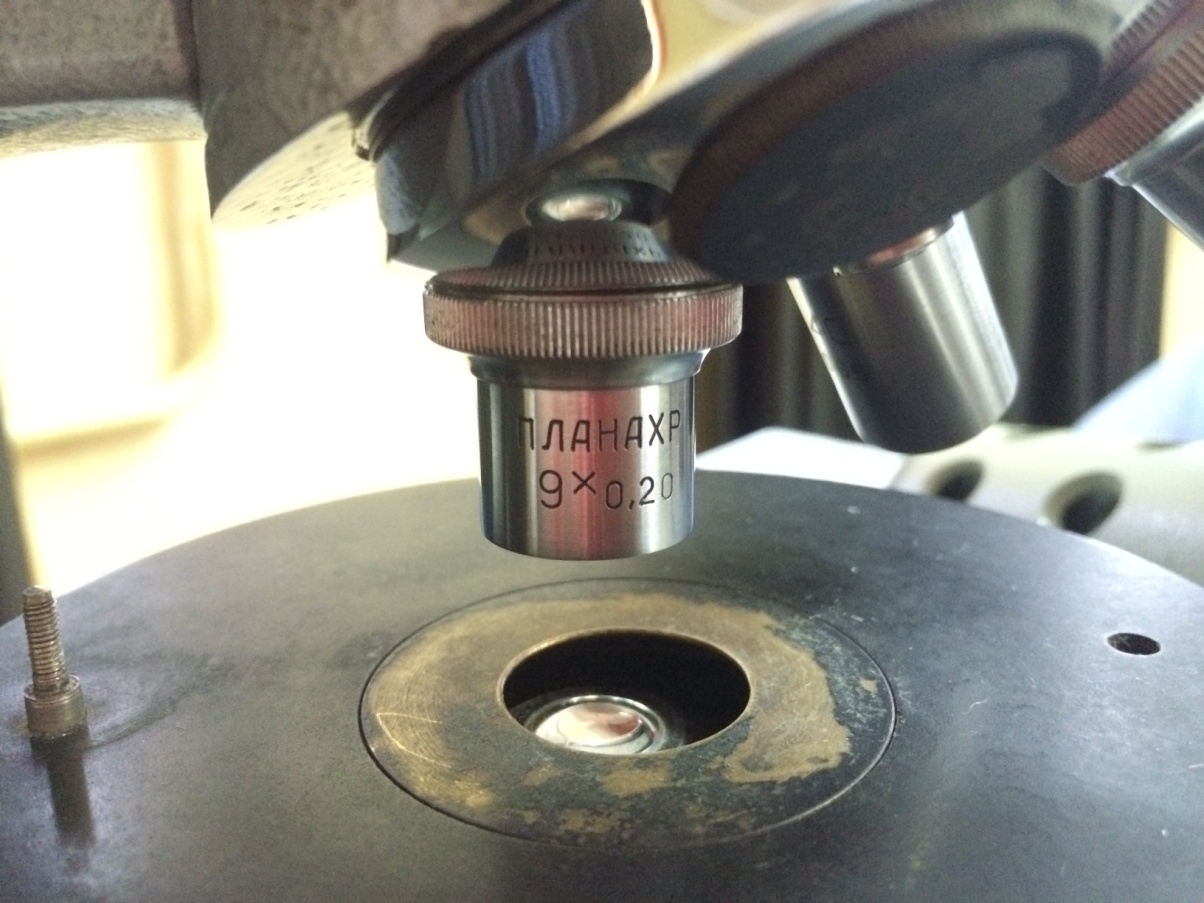 1-я цифра – увеличение объектива, 
2-я цифра – числовая апертура – А
Сделайте вывод